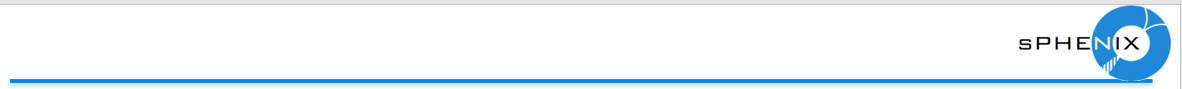 Final Design of the INTT Ladder and Production Readiness Review (PRR)
Stave Quality Verification Testing at BNL
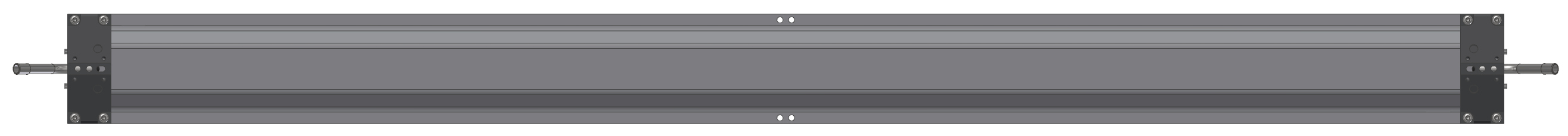 Robert Pisani, BNL
March 2nd , 2021
1
March 2rd, 2021
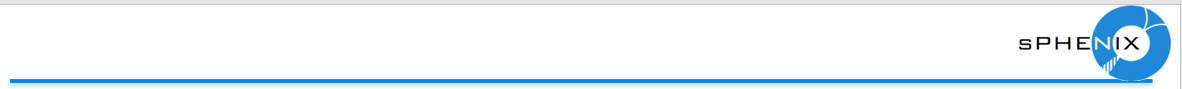 Overview
Each Stave goes through a multi-step testing and inspection process to ensure the staves are of high quality. 

Inspection 	
Leak test
Pressurized test
Submersion test 
Flow consistency test
Flatness measurement
Long Term flow testing
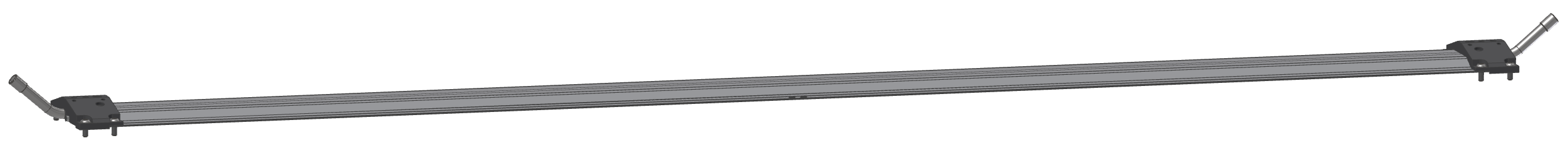 March 2rd, 2021
2
Design from Dan’s Talk
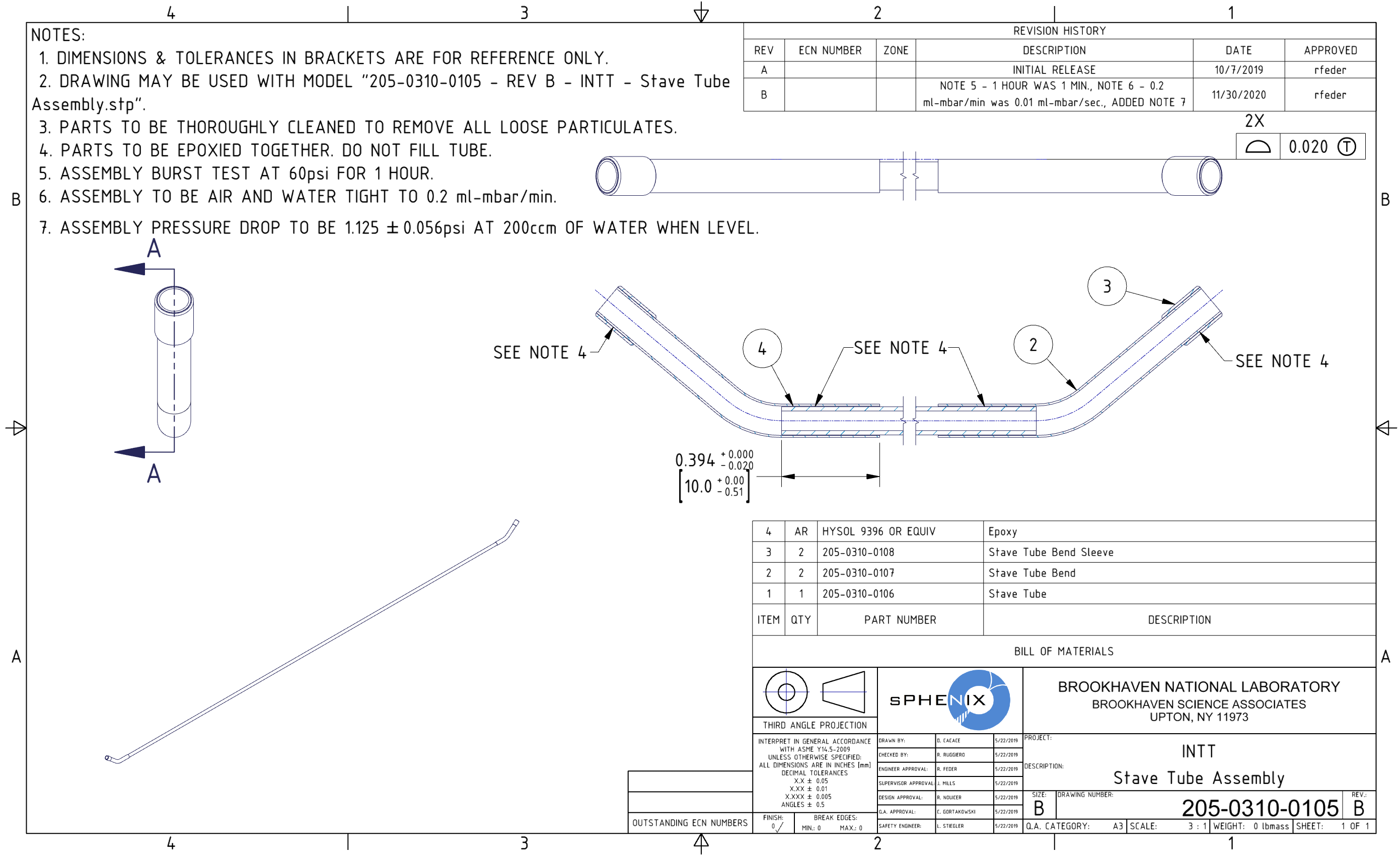 Specification stated on Drawings
March 2rd, 2021
3
Design from Dan’s Talk
Specification and tolerances stated on Drawings
Barrel 1
Barrel 2
March 2rd, 2021
4
Made By Asuka Co. in Japan
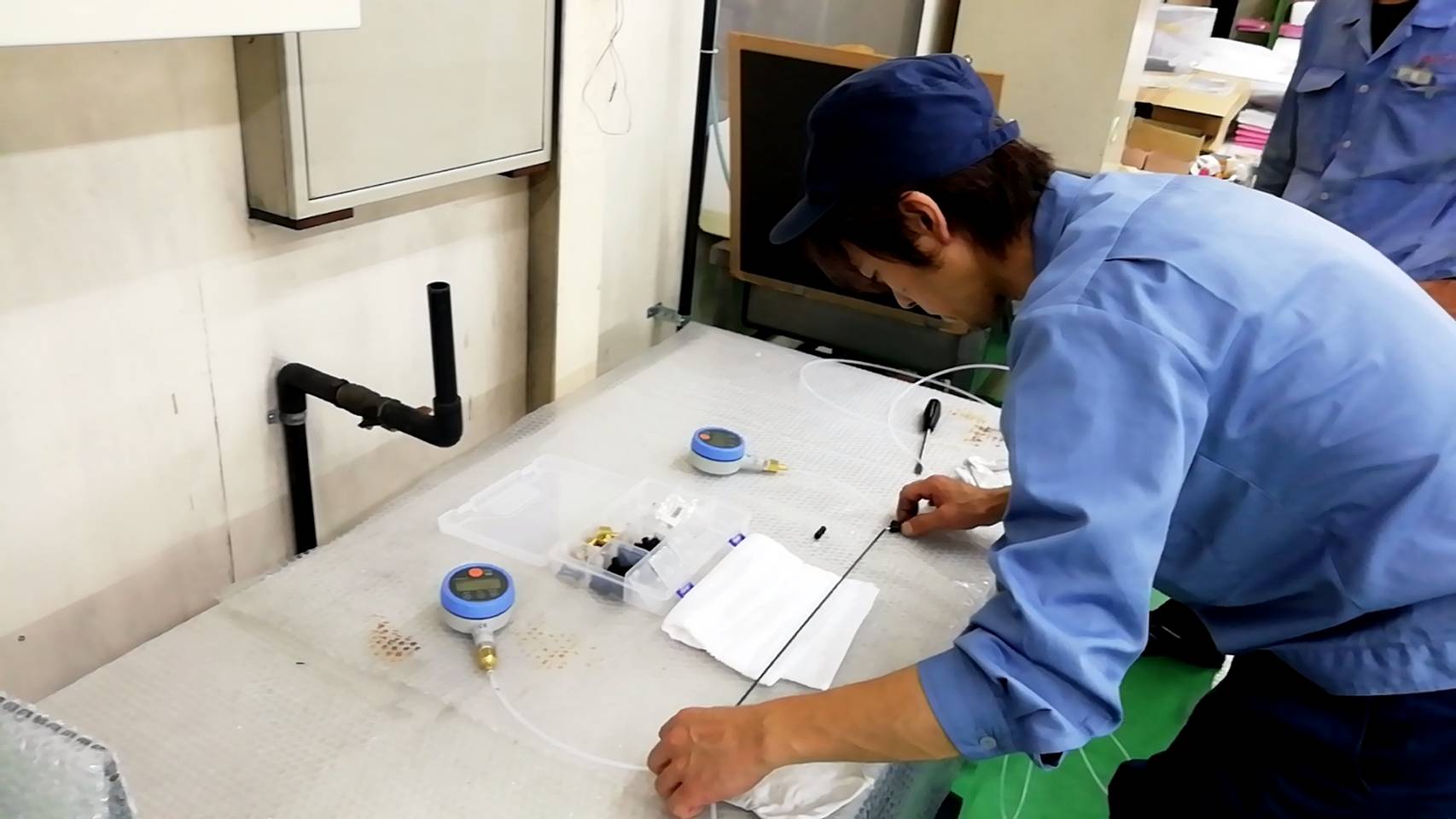 Staves are being made by Asuka Co. in Japan to specification on previous drawings.  Asuka Co. tests and verifies staves are built to specifications on drawings.

BNL receives the completed tested staves and we retest them before ladder assembly to confirm staves are OK after transportation.
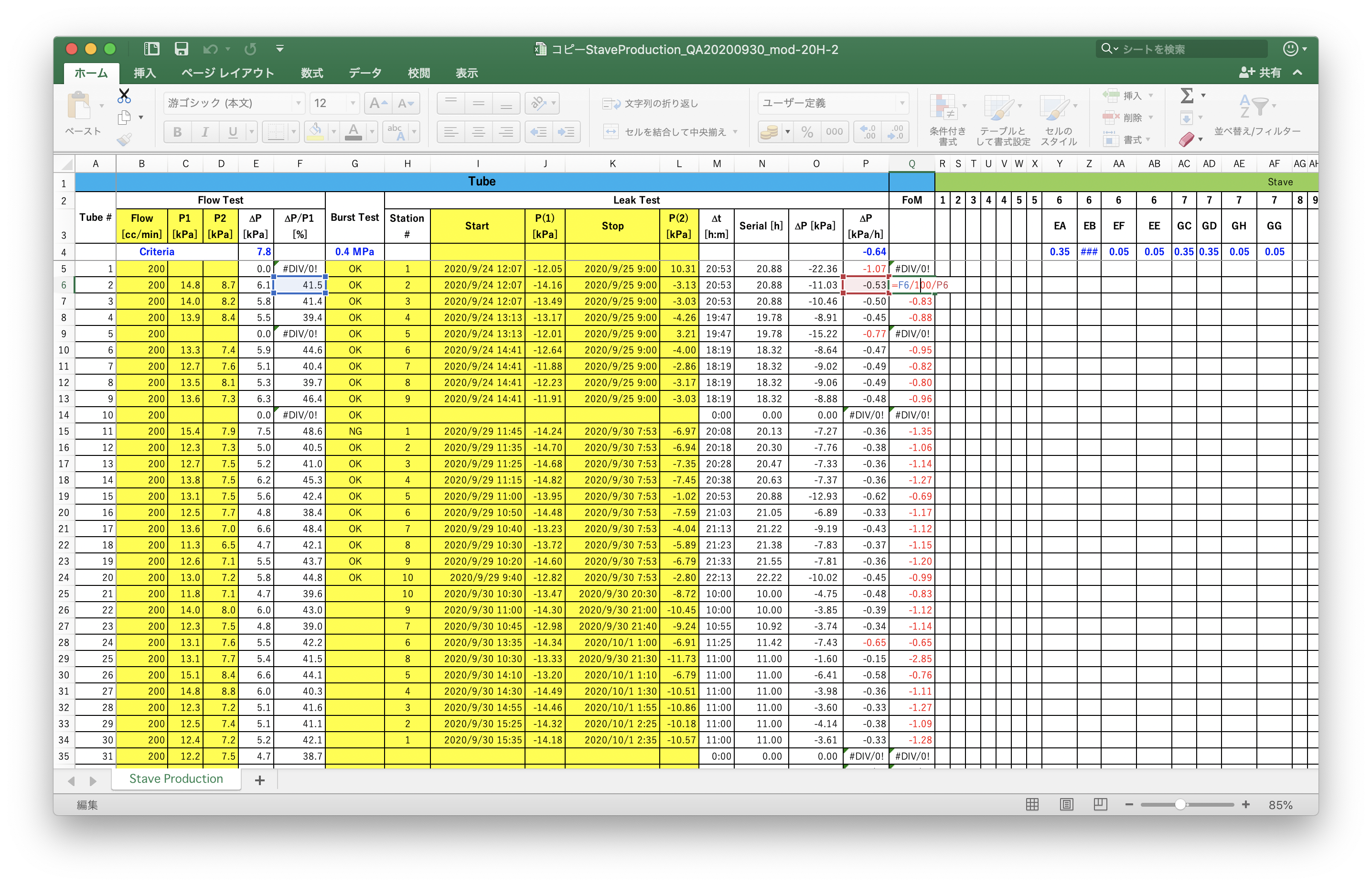 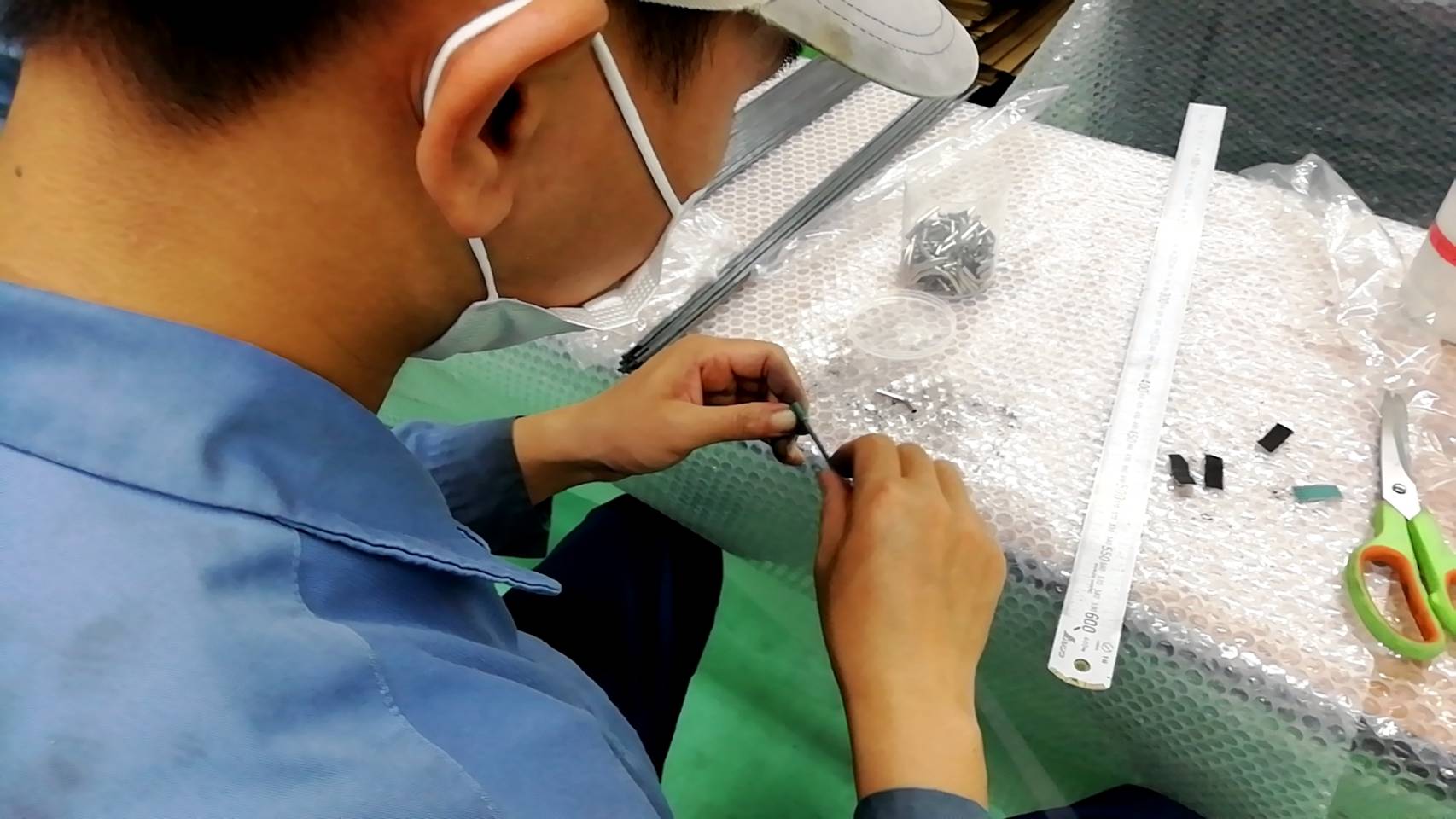 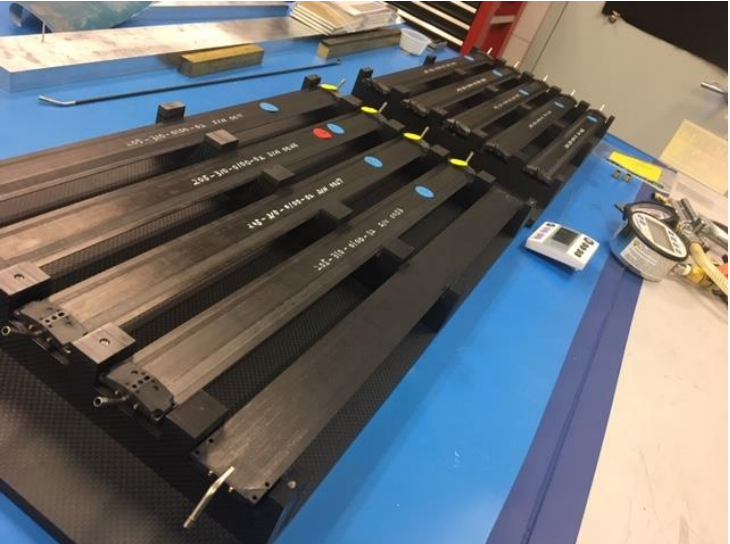 March 2rd, 2021
5
Inspection
Inspect tube for symmetry
Inspect Endcaps for Barrel 1 and 2 ends.
Test peek caps securely attached
Inspect  gaps and epoxy potting
Check Conductivity
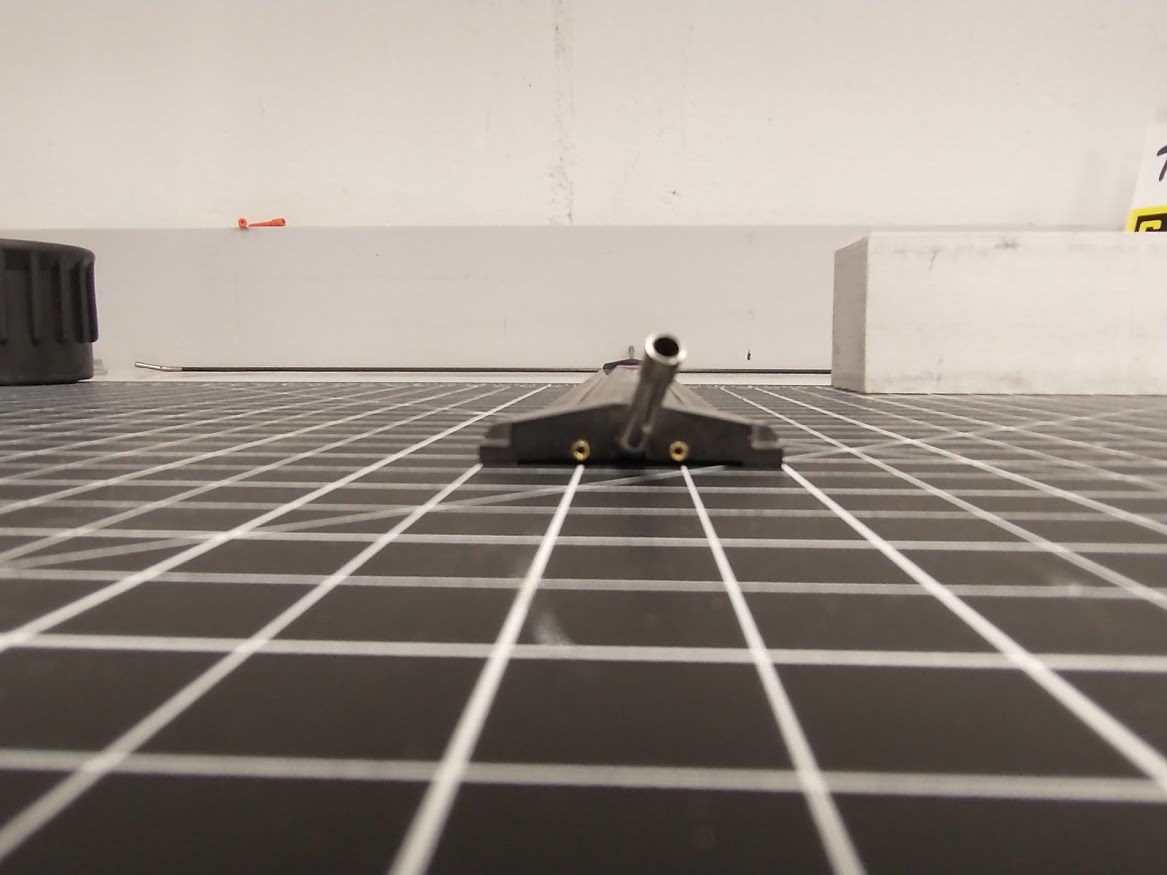 Bad
Fits in fixture
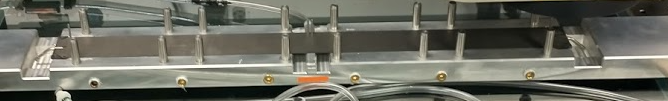 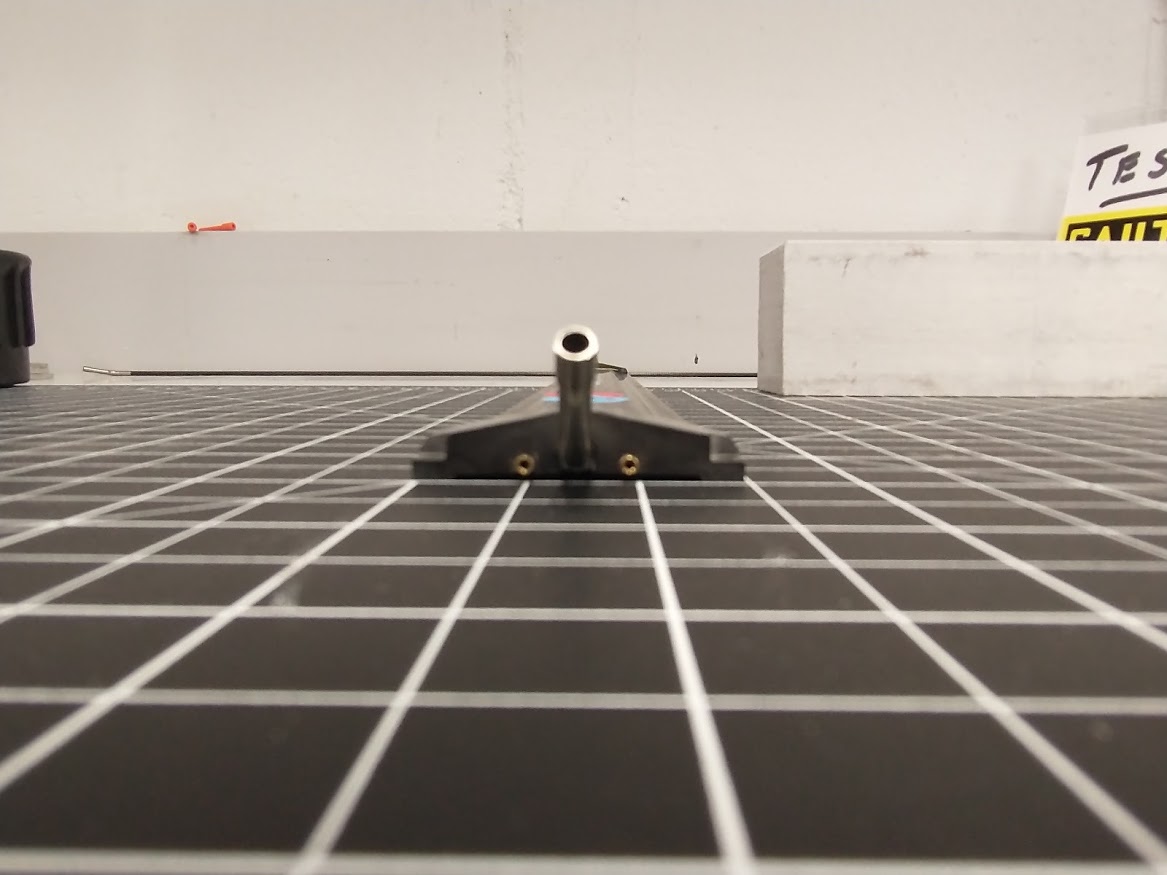 Good
End Cap
Barrel 2
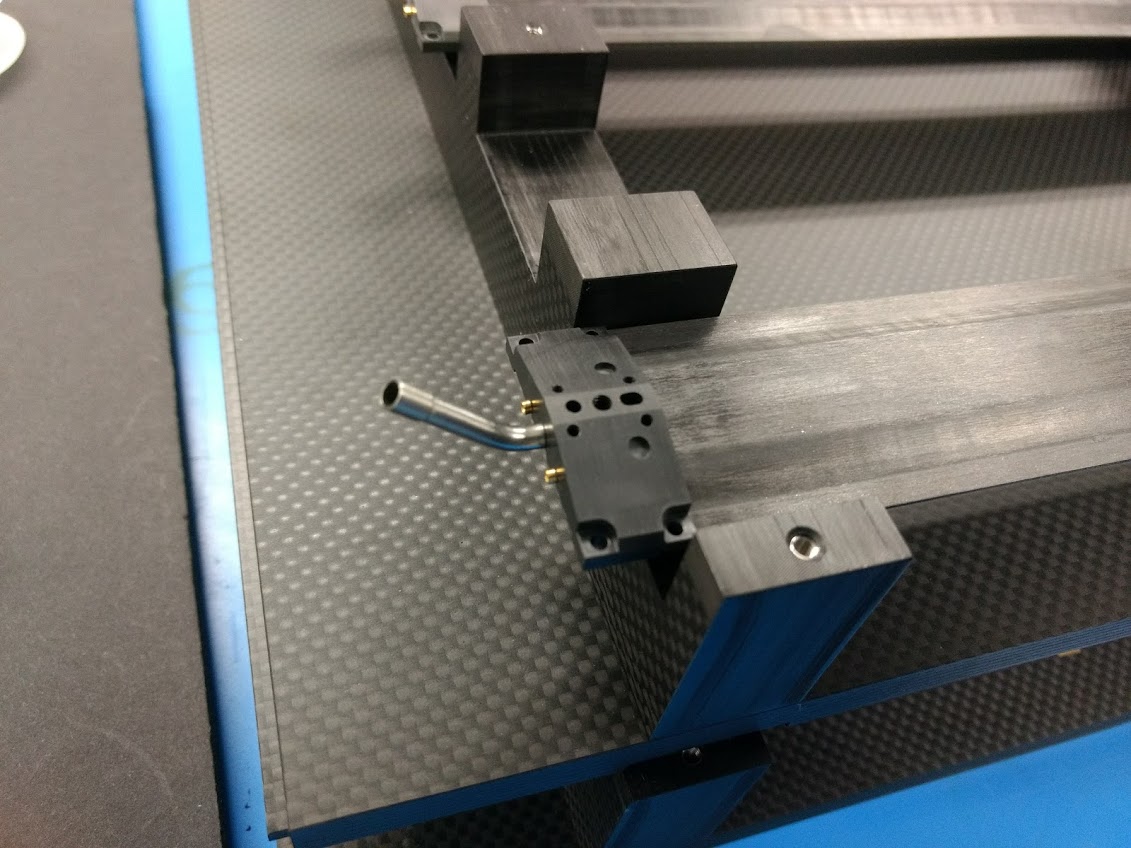 Barrel 1
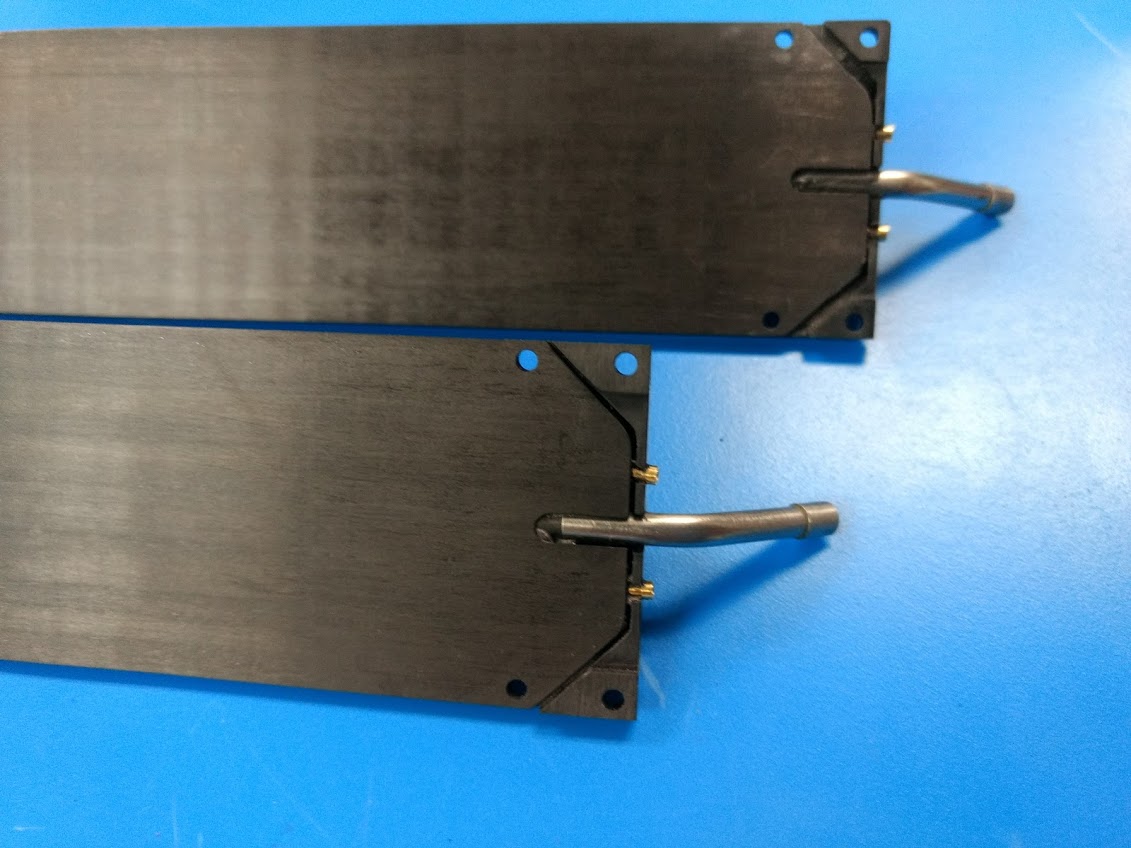 Bad
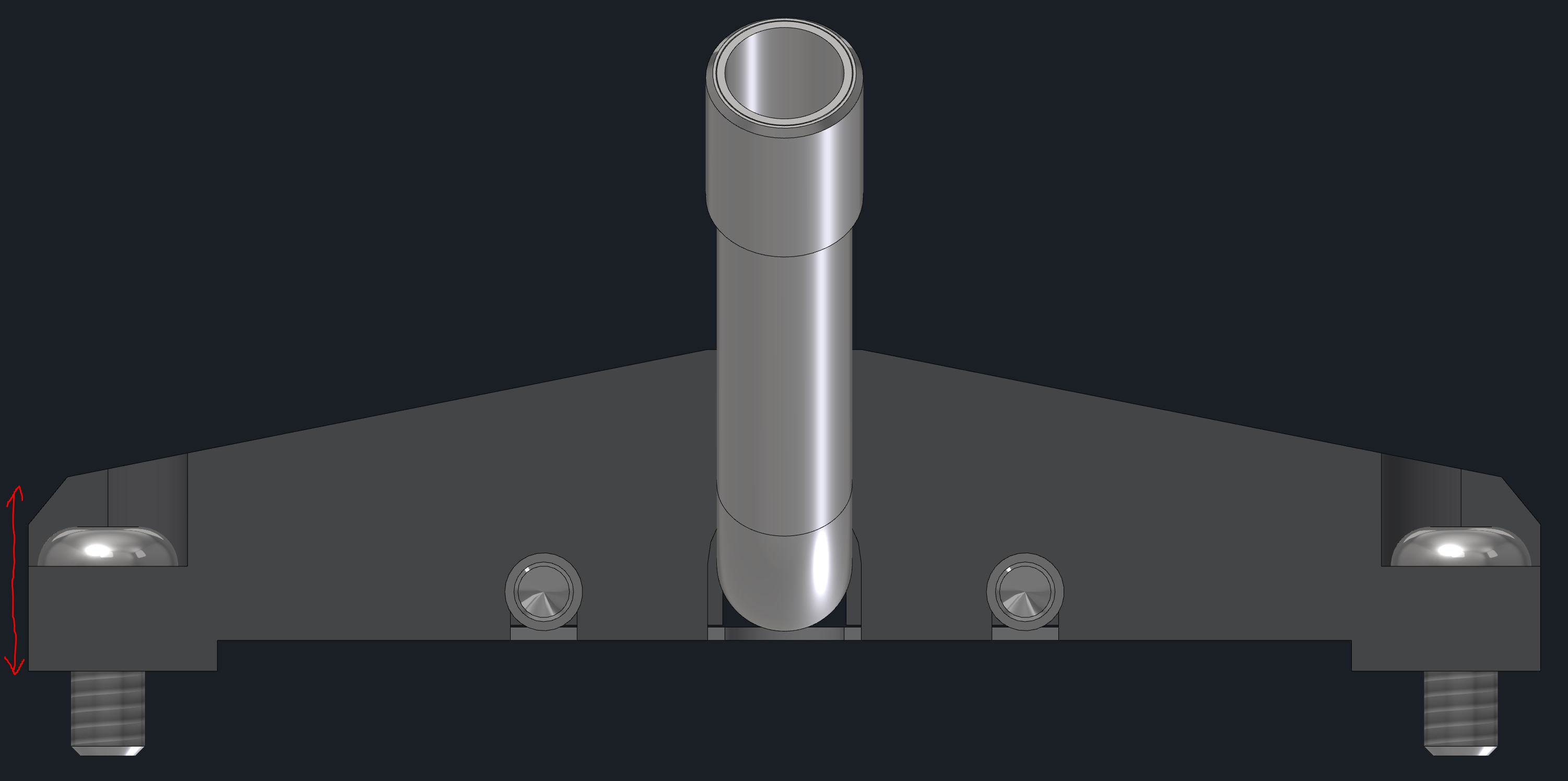 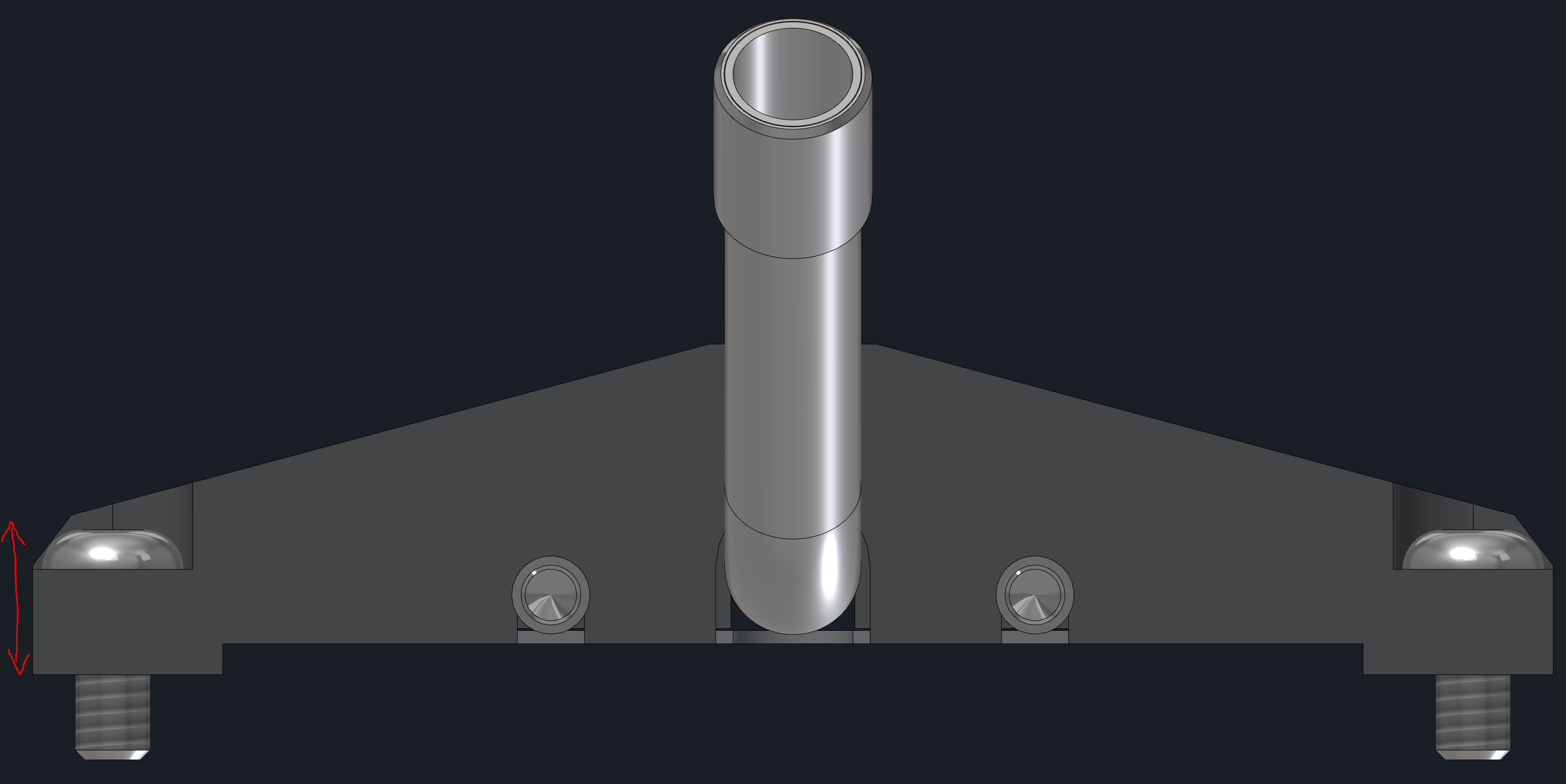 Good
Check Electrical Conductivity of Pins and Tube
March 2rd, 2021
6
Pressure test of Stave
Specification given for production is 
0.2 ml-mbar/min  
Volume of stave 1.87ml

Setup has a max leak rate of  0.050psi for 10 min.

With our set up, The leak of a good stave should be less than 0.090 psi drop in 10 minutes.
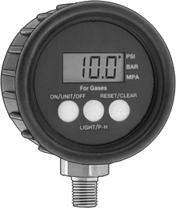 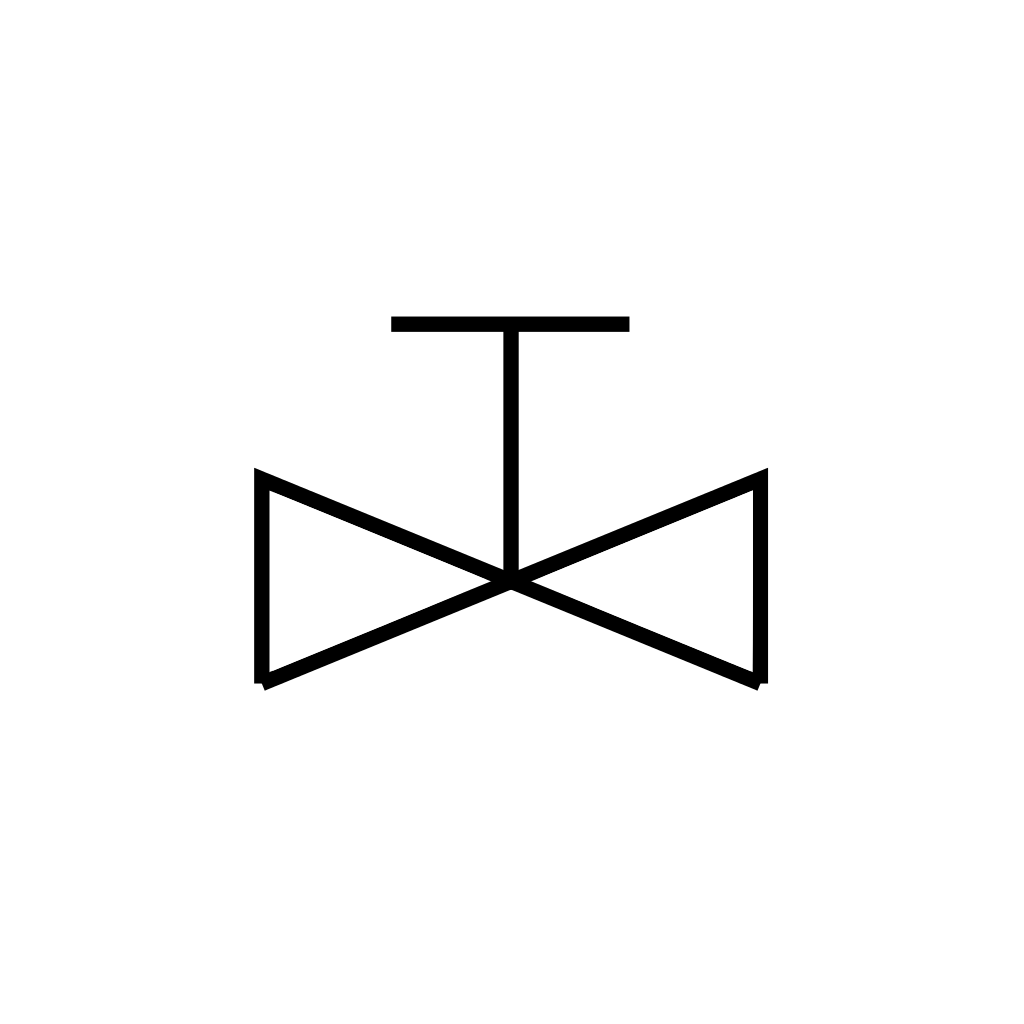 Tygon tube with metal Plug
0.05% Gauge
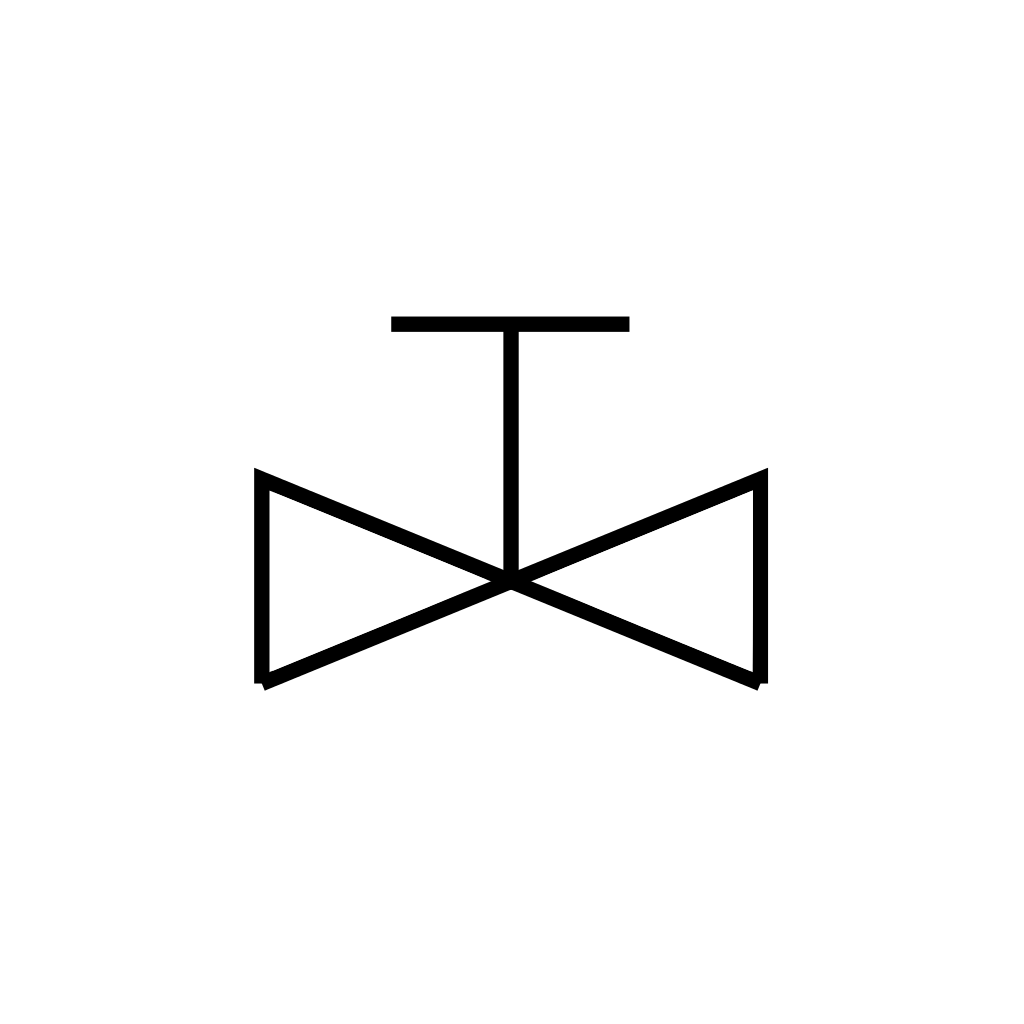 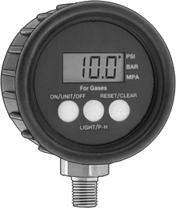 Stave
Pressure Source
20psi
Each Stave is pressurized to 20psi and tested for 20 minutes.  The pressure drop between 10 and 20 minutes is recorded and used for our leak rate.
0.05% Gauge
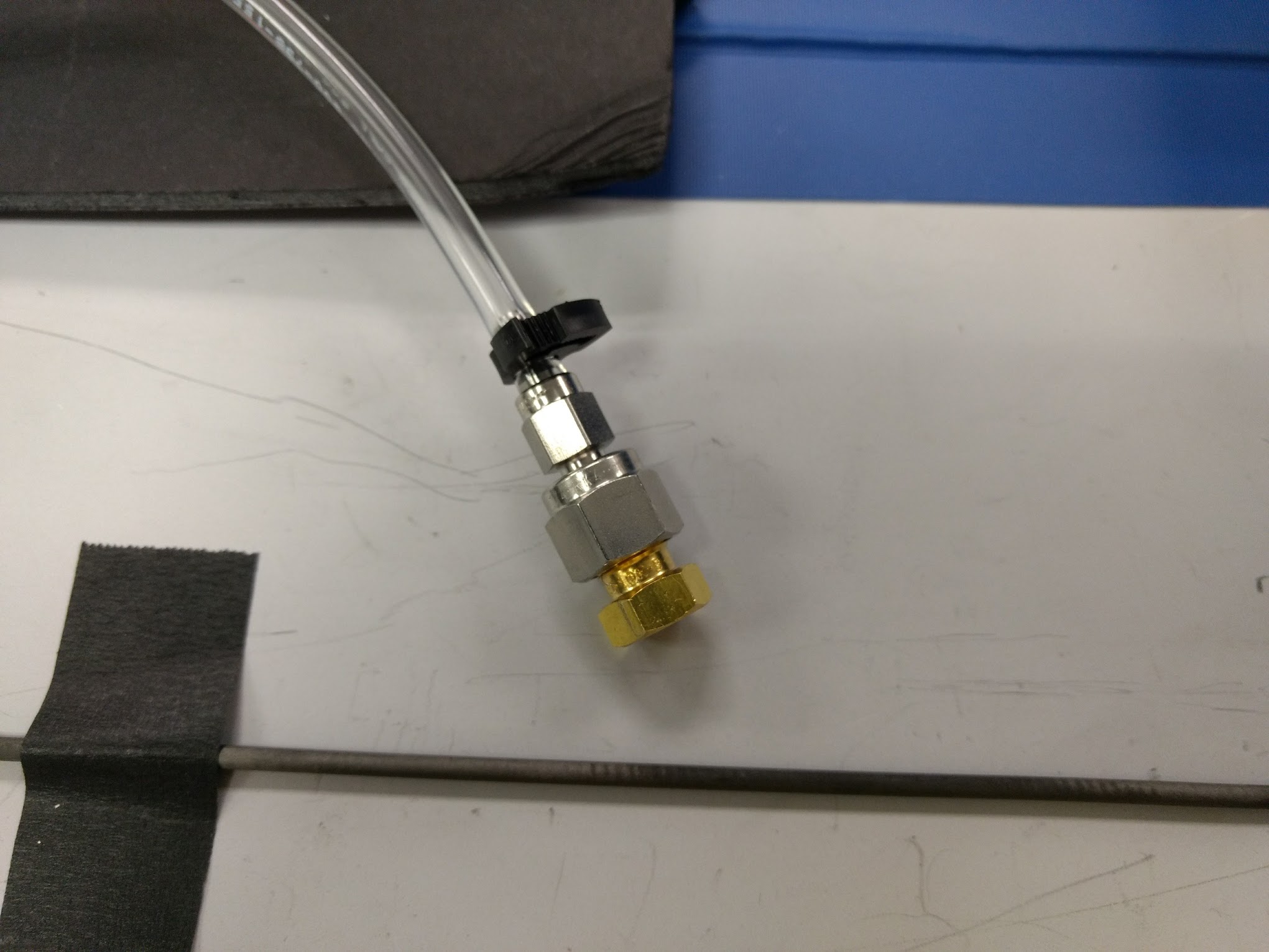 Tygon tube with metal Plug
Hardware:
Ashcroft digital High Precision Gauge
3032089SD02L30
30 psi   0.05%
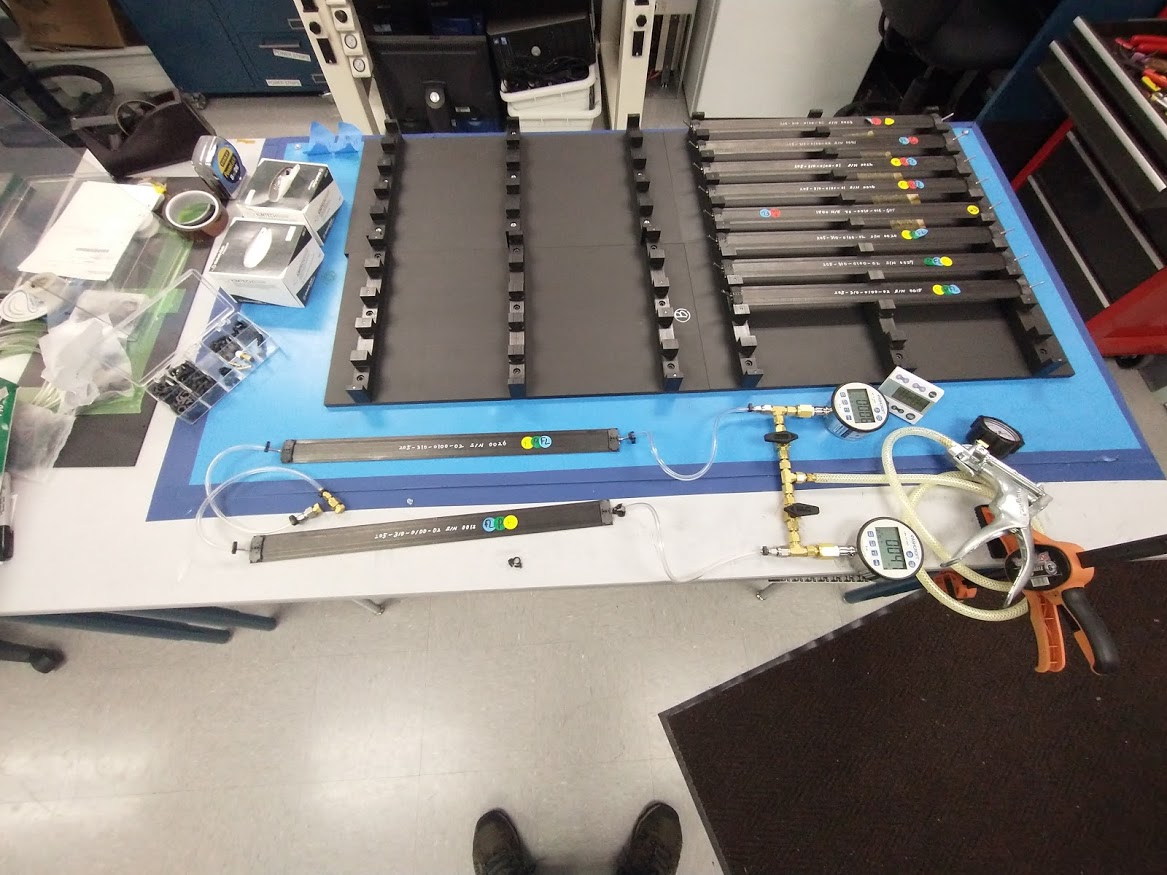 2 isolated channels that are used independently.

Single ladder is tested at at a time to keep system simple and accurate.
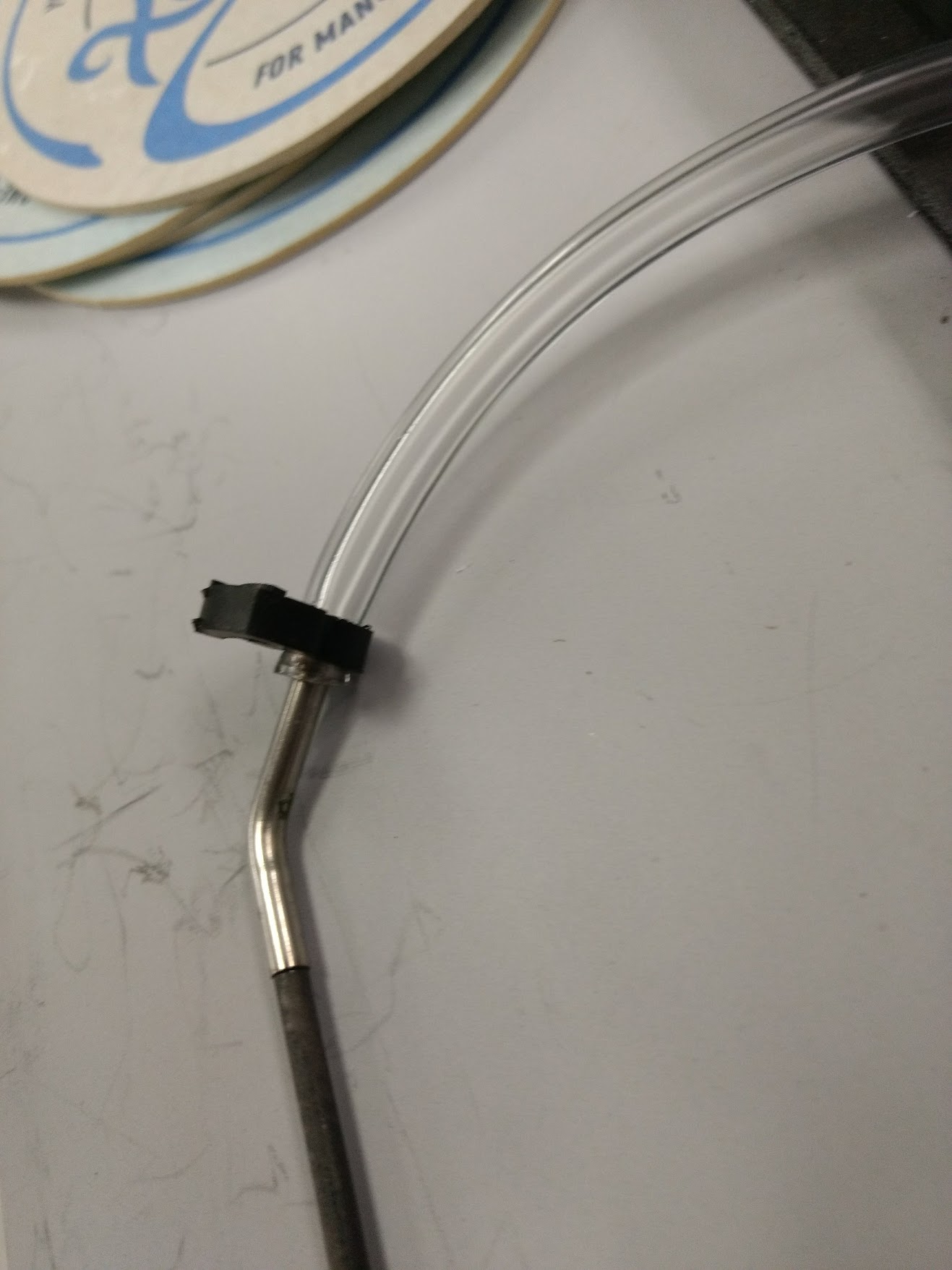 Tygon connected directly to SS tube and clamped (0.25” OD  1/8” ID)
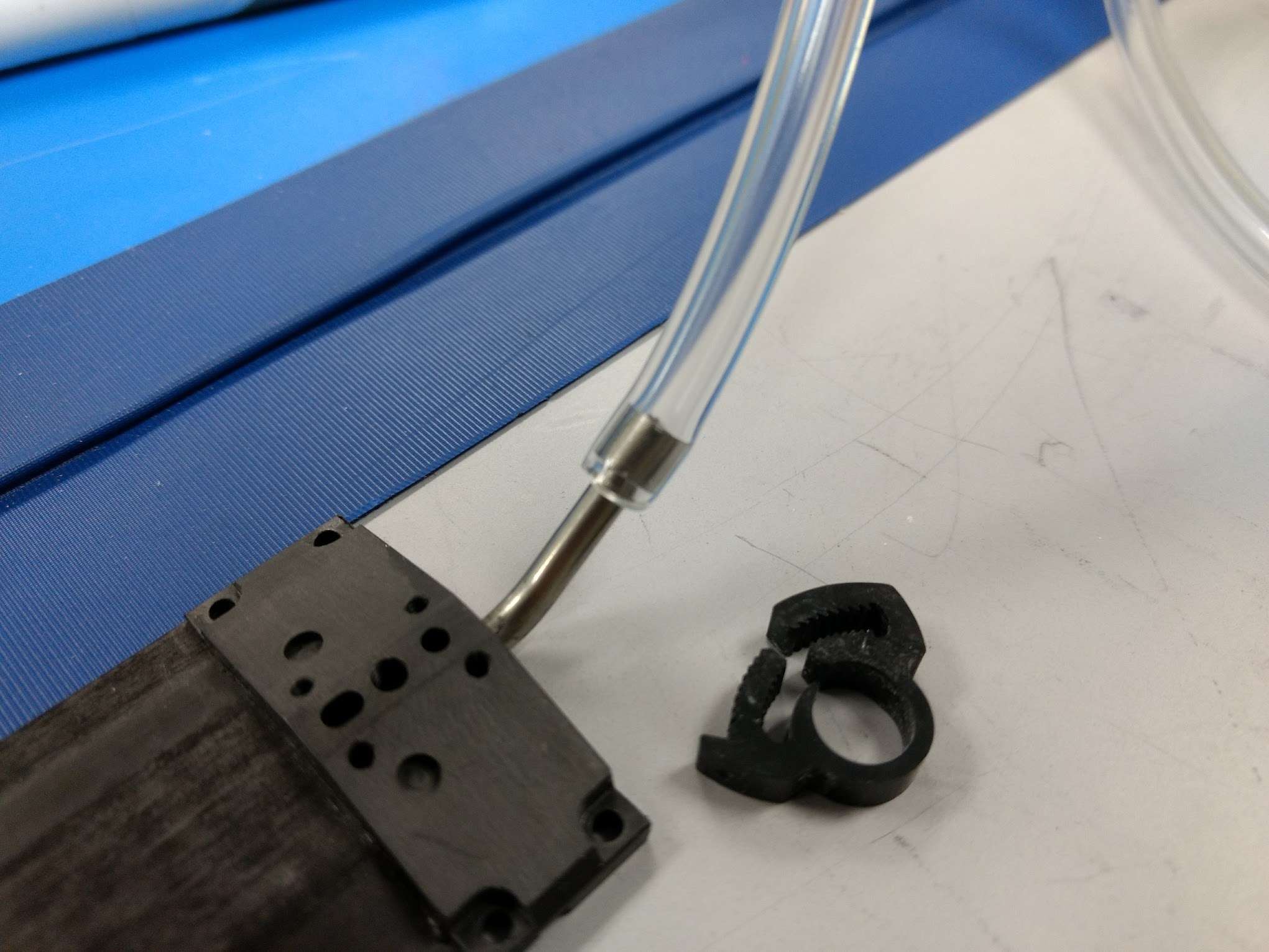 Isolation Valve
March 2rd, 2021
7
Submersion test (Looking for Bubbles)
In addition to the pressurized leak measurement, we have also been submerging staves in water to look for the location of leaks.  We will continue this in production. 
Stave is pressurized to ~20 psi with air. 
Example of a leaking Staves below:
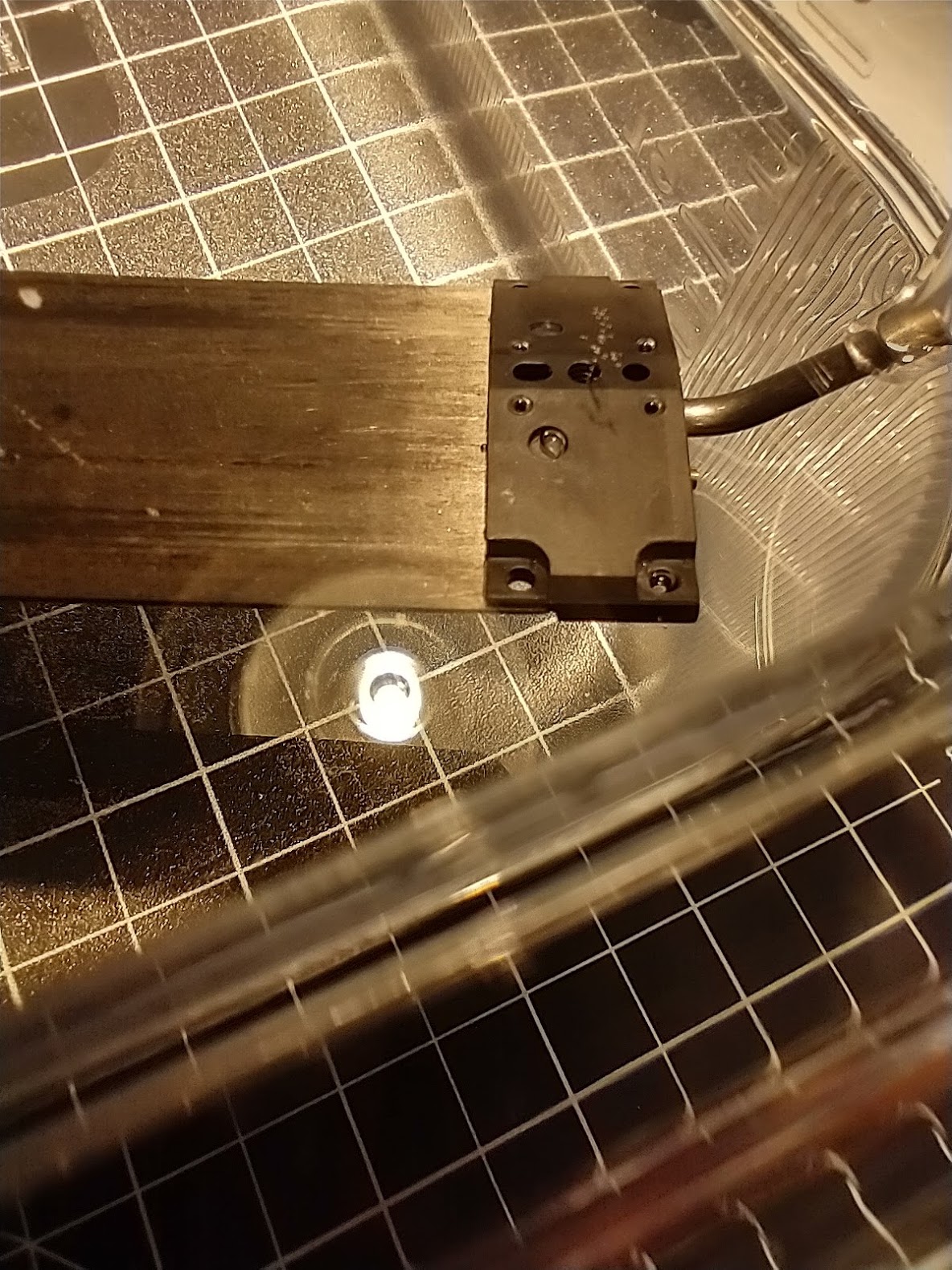 Bubbles
March 2rd, 2021
8
Flow Test
Digital High-Accuracy Pressure Gauges
1% at 15 psi
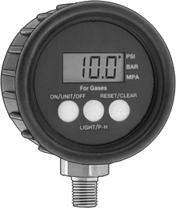 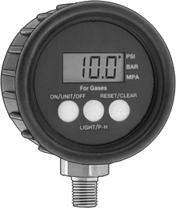 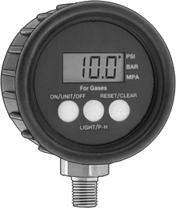 Zero PSI
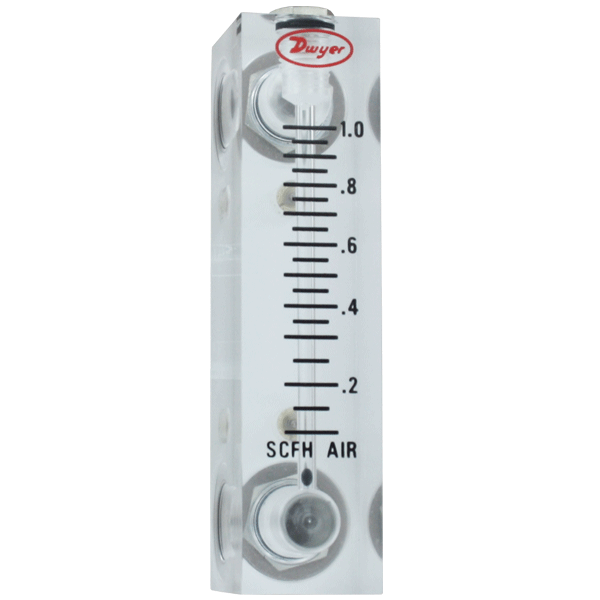 Sink
50” 2.7mm ID
1
50” 2.7mm ID
3
2
4
200 ccm flow meter for water
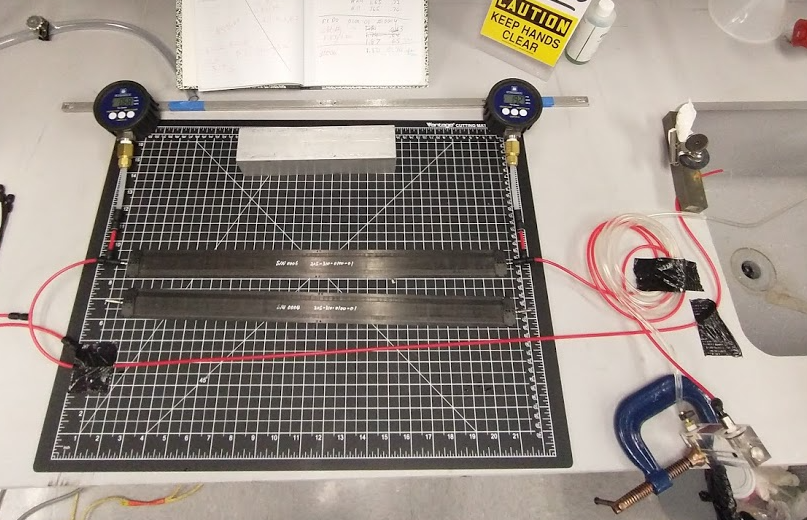 To ensure a balanced flow and stable temperature, each stave is being tested for flow and pressure drop at 200ccm with water.   This test is also preformed during tube production to ensure a constant pressure drop across staves.
Specification:
Pressure drop of stave at 200ccm should be around 1.125psi +/- 0.056psi
Gauges, tube and stave must all be at the same level
March 2rd, 2021
9
Pressures and flow analysis
Flow and pressure drop analysis was done with Autodesk CFD.  From the analysis, 1.3psi is needed to  flow of 120ccm through the ladder.  Additional 1.8psi is needed for the 2.8m I.D. Poly Tubing.  

These calculations were confirmed with out from test setup.
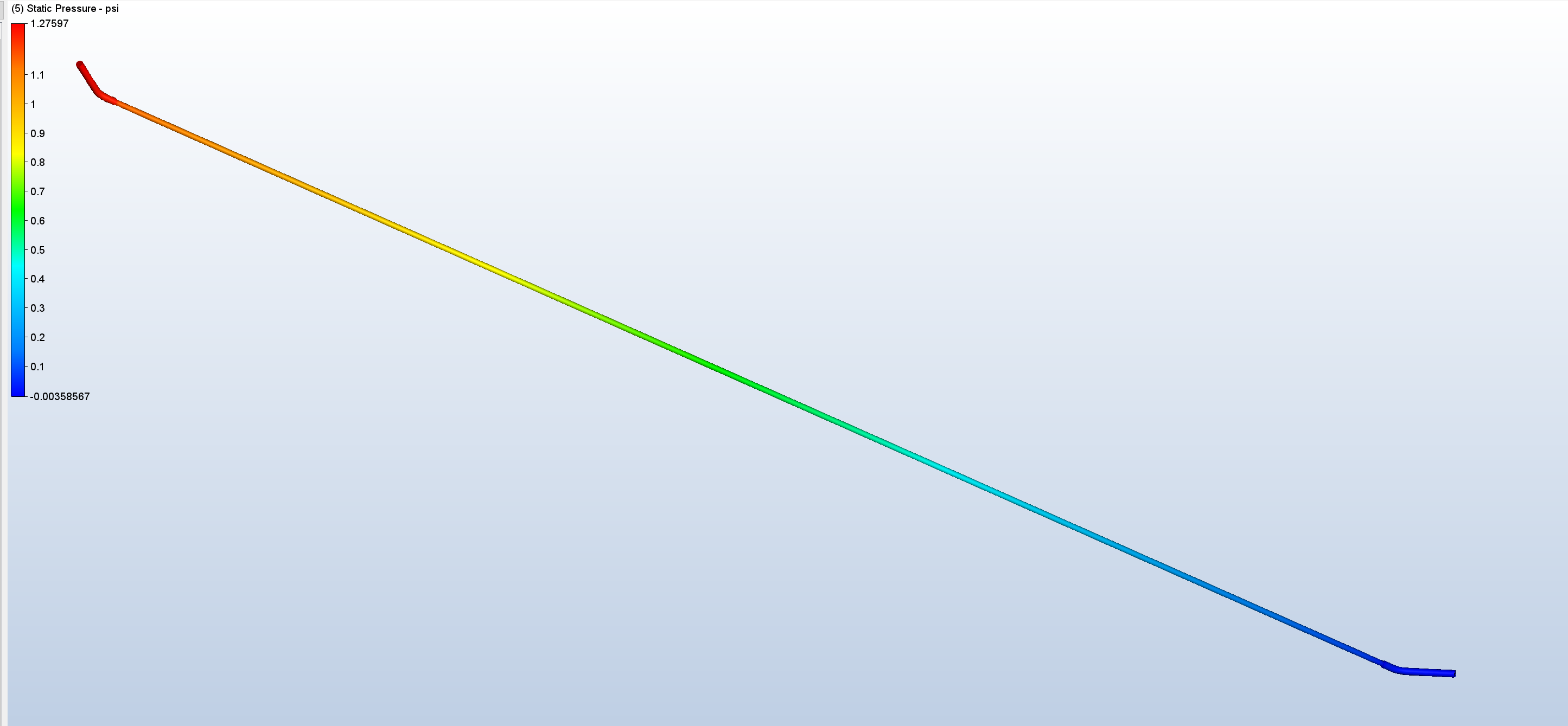 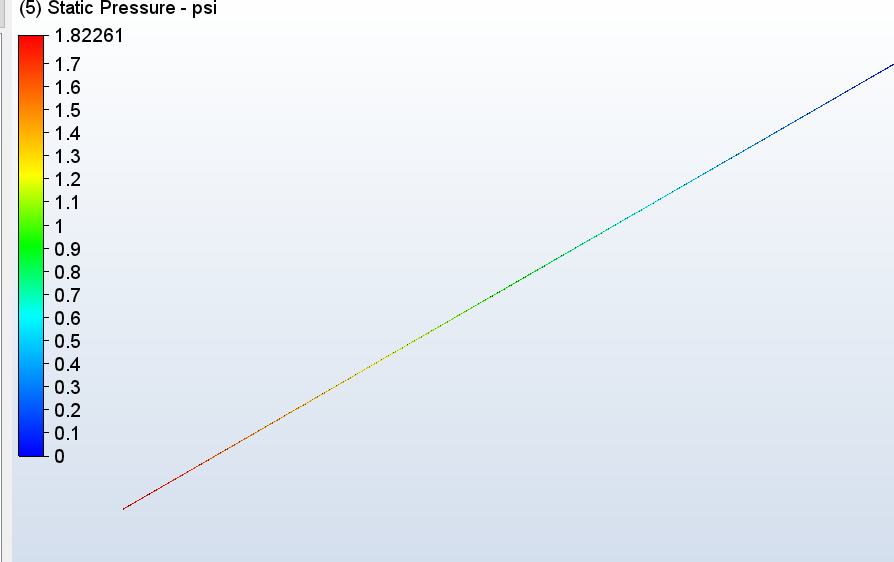 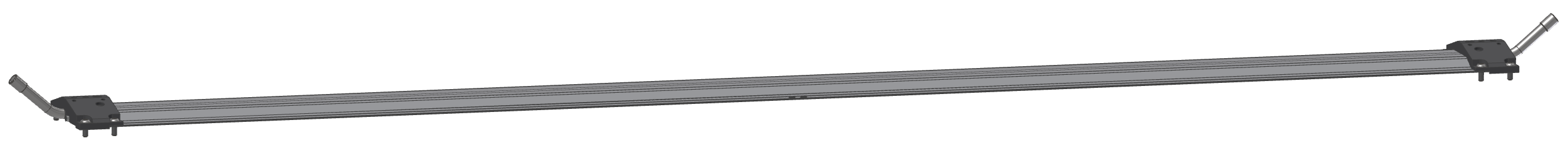 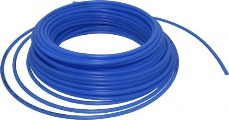 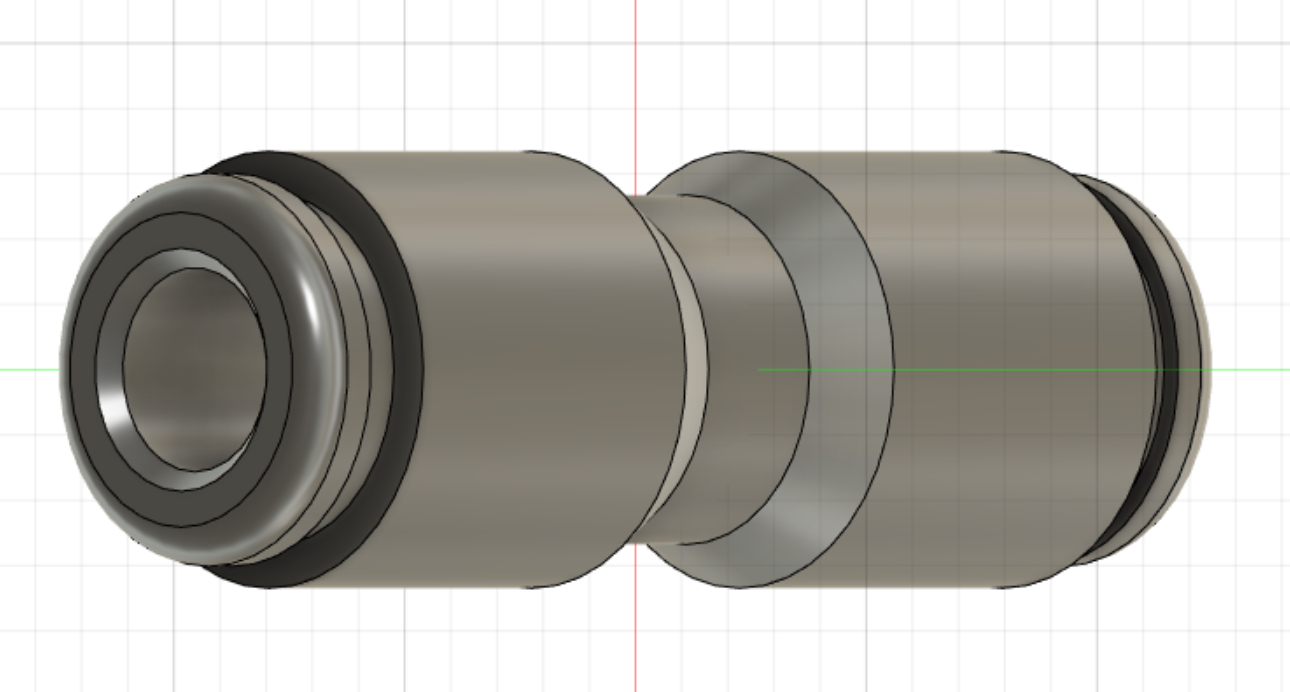 4mm OD
2.8m ID Polyethylene 
Tubing
Coupling with 2.8mm bore
March 2rd, 2021
10
Example Of Measurement
Agrees with analysis
calculations
Digital High-Accuracy Pressure Gauges
1% at 15 psi
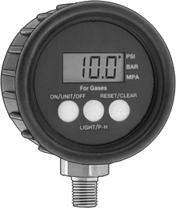 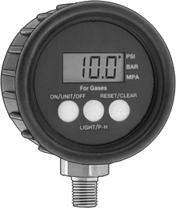 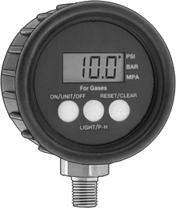 Zero PSI
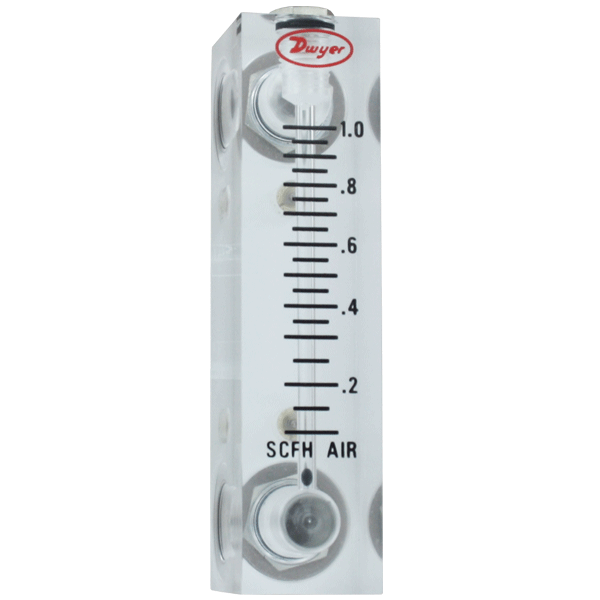 Sink
50” 2.7mm ID
1
50” 2.7mm ID
3
2
4
4 points were used to confirm Calculations.

For stave testing, point 2 and 3 are used to measure pressure drop across stave at 200ccm.
Pressure in PSI   Flow set to 200 CCM water
Tube ID 2.7
Stave ID  2.0mm
March 2rd, 2021
11
Thermal Calculation from Dan- Temperatures
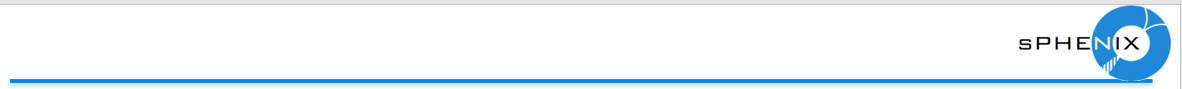 Stave ΔT – 5.1 °C (9.2 °F)
Sensors ΔT – 1.6 °C (2.9 °F)
Flow 120ccm
Higher Chip Density
52 Chips + HDI components    2.6 Watts per ladder
Each FVTX chip   ~0.05W
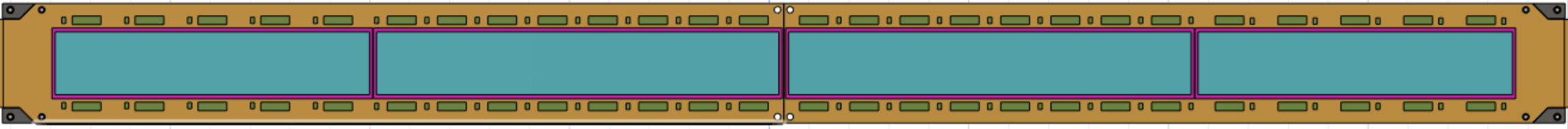 March 2rd, 2021
12
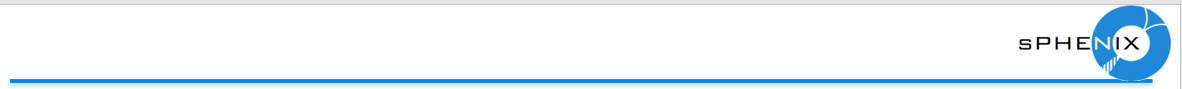 2019 Prototype Half Ladder
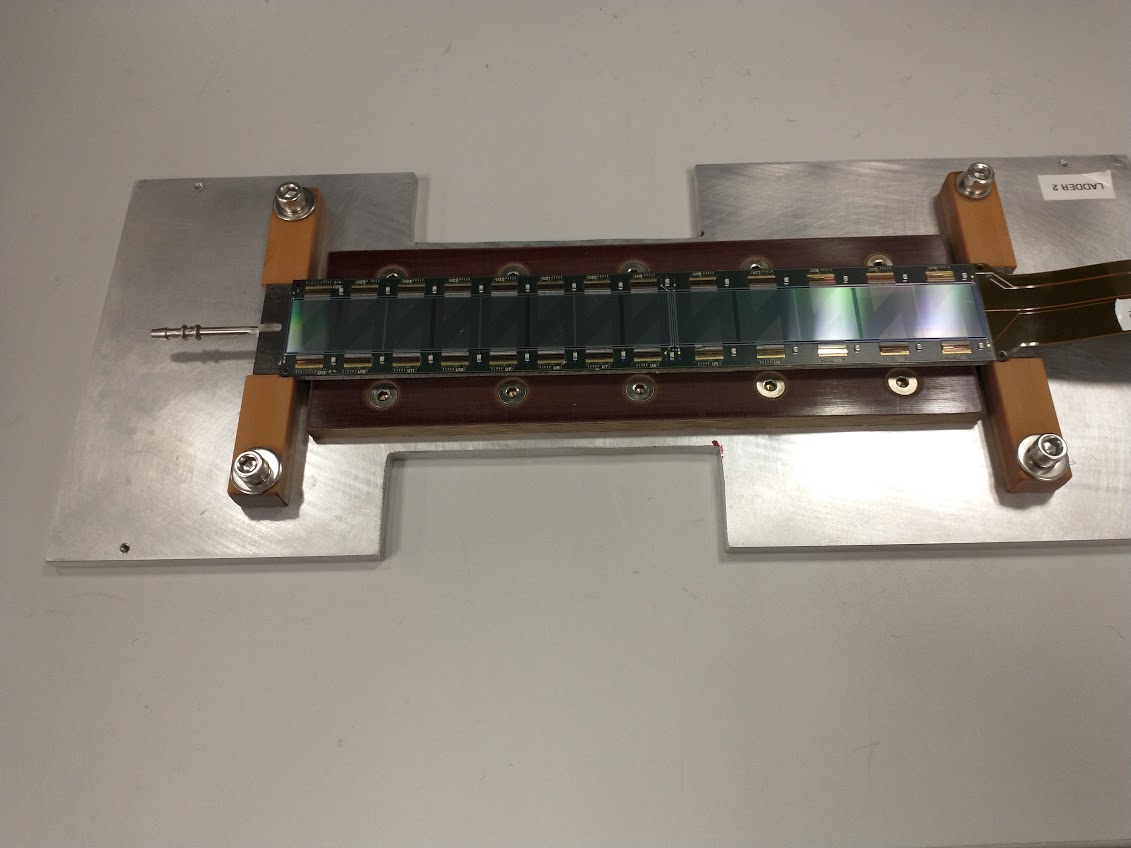 4 half ladders (2nd prototype) with cooling tube tested at FERMI Lab in 2019.  Temperature was read out.
Confirmed ANSYS calculations withing 10%
Ladder temps were within 4C of input coolant temperature. 
Confirmed with thermal camera (next slide)
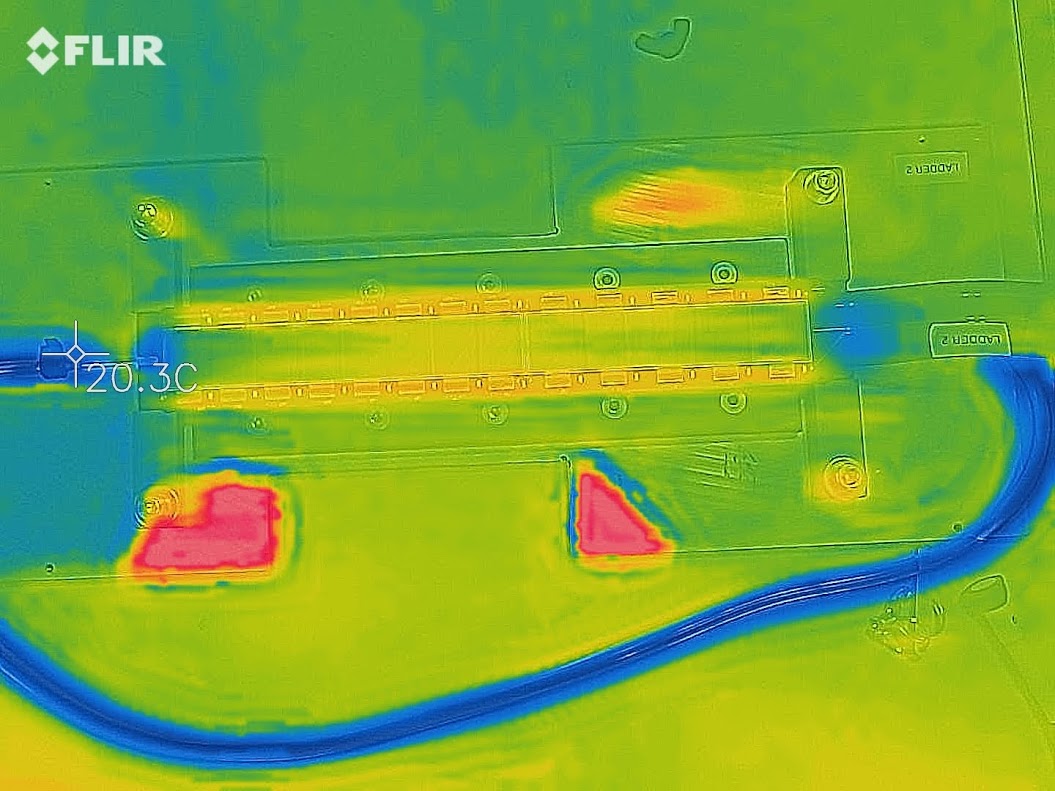 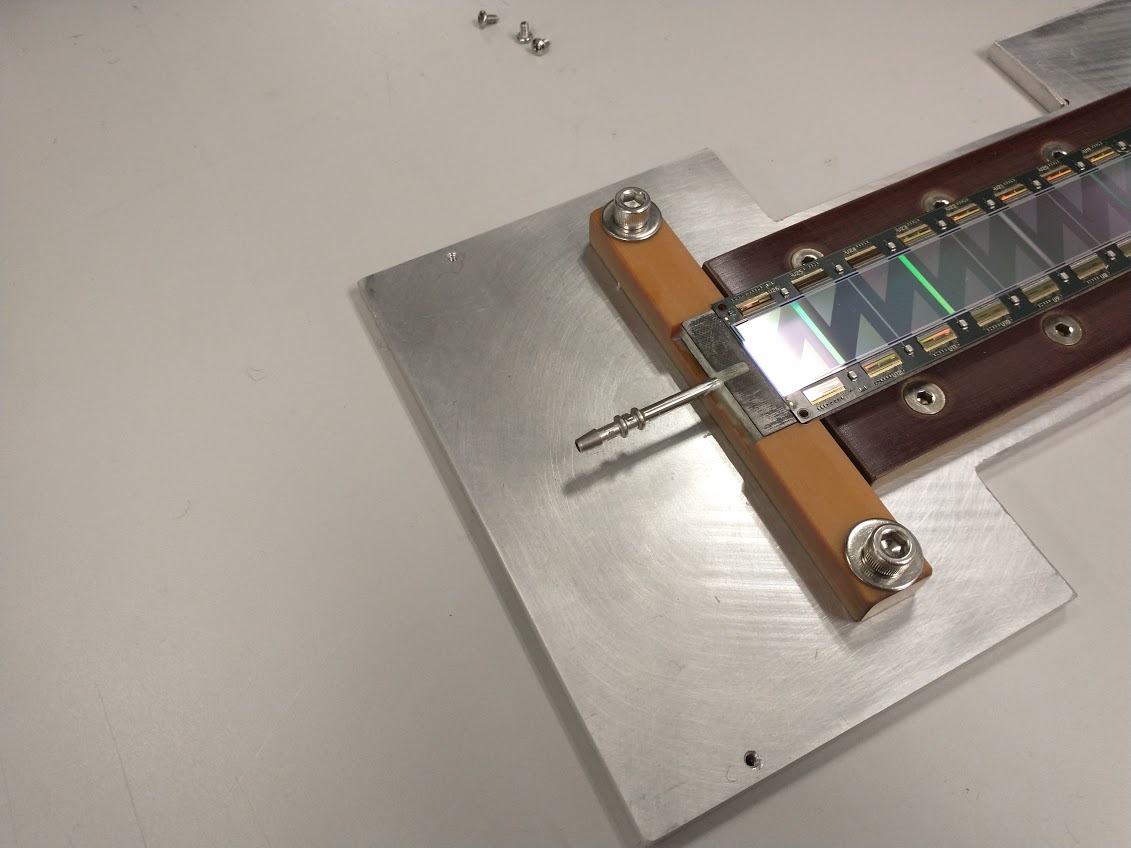 March 2rd, 2021
13
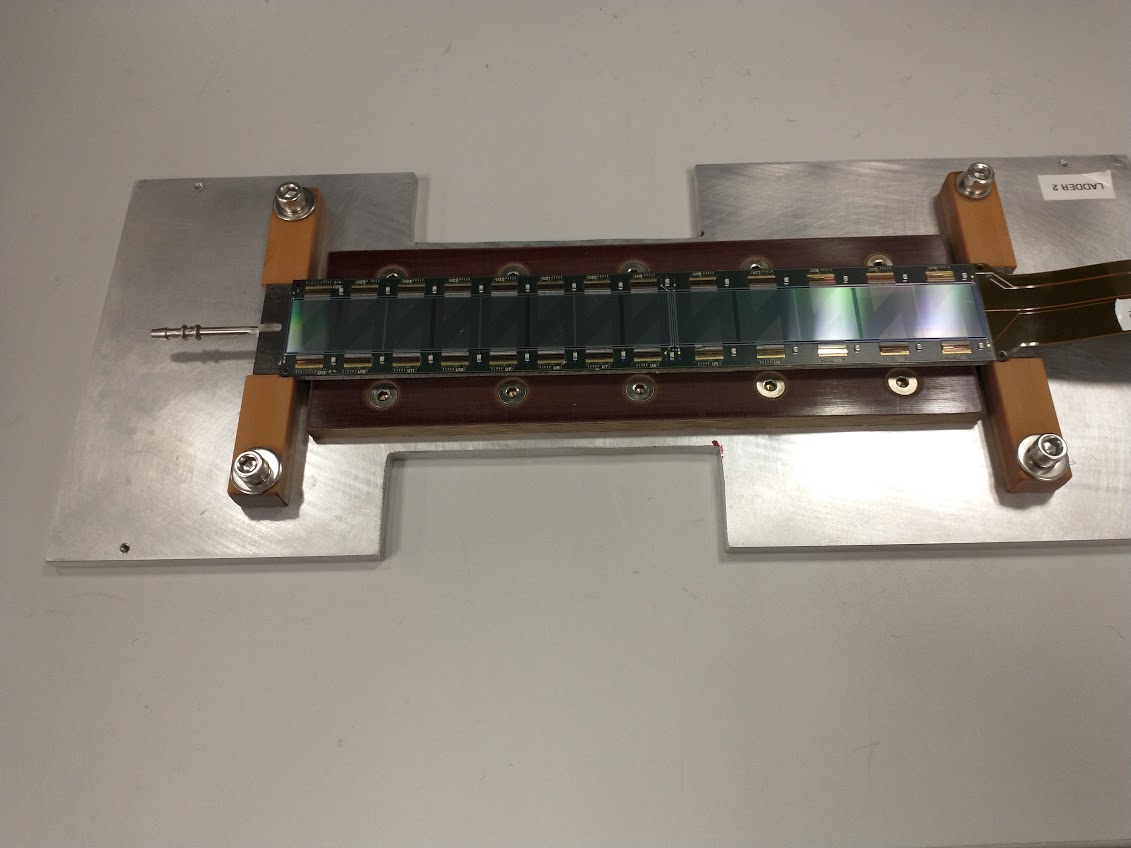 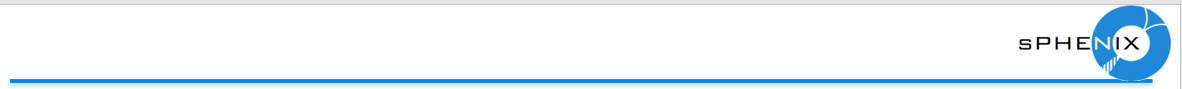 Half Ladder
Cooling ON,  120ccm  20C input
Start, not cooling,  Bad Chip
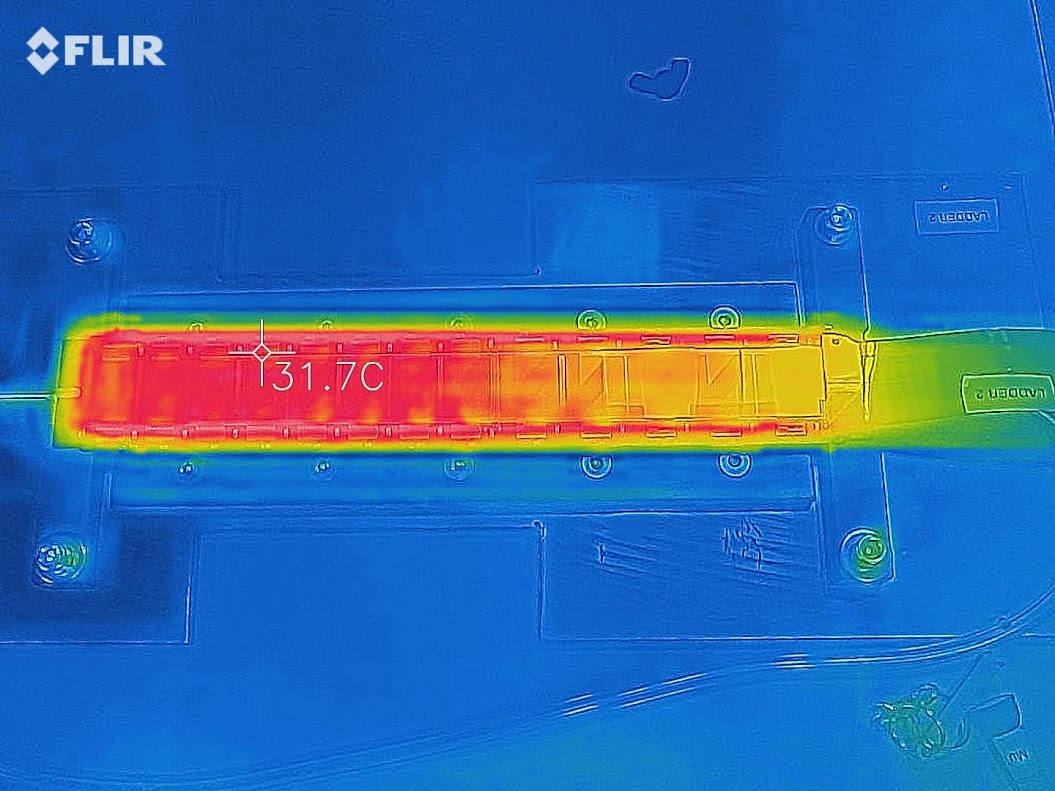 5
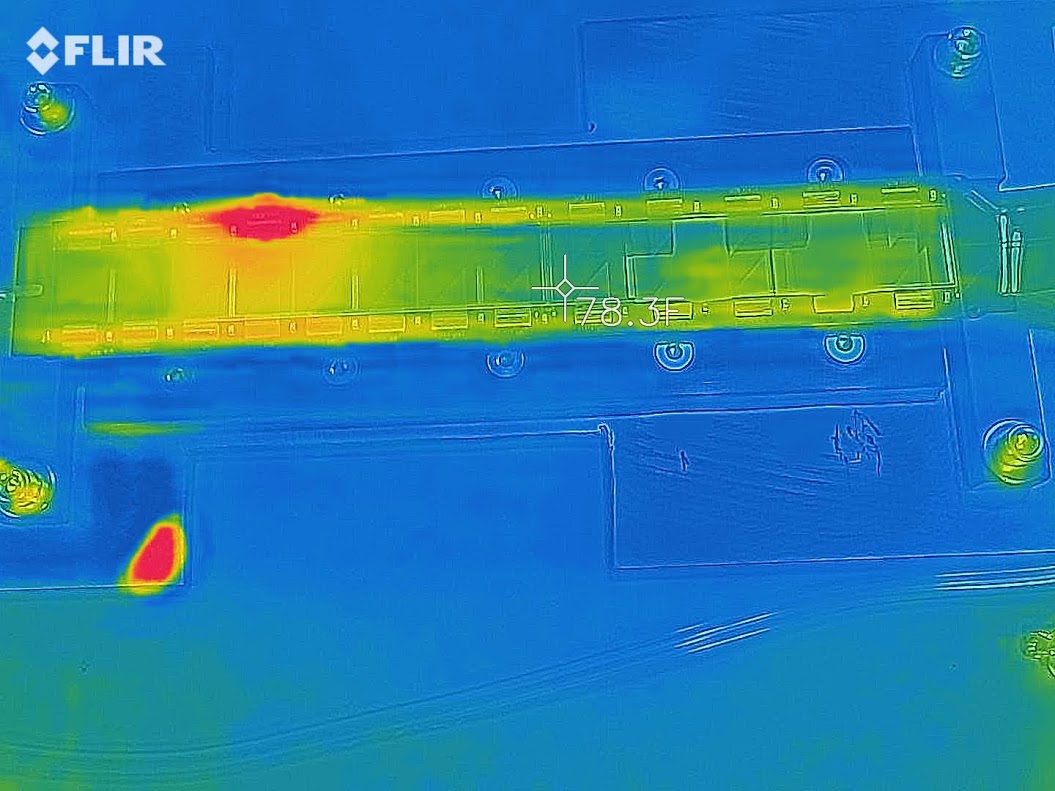 1
22C
31.7C
6
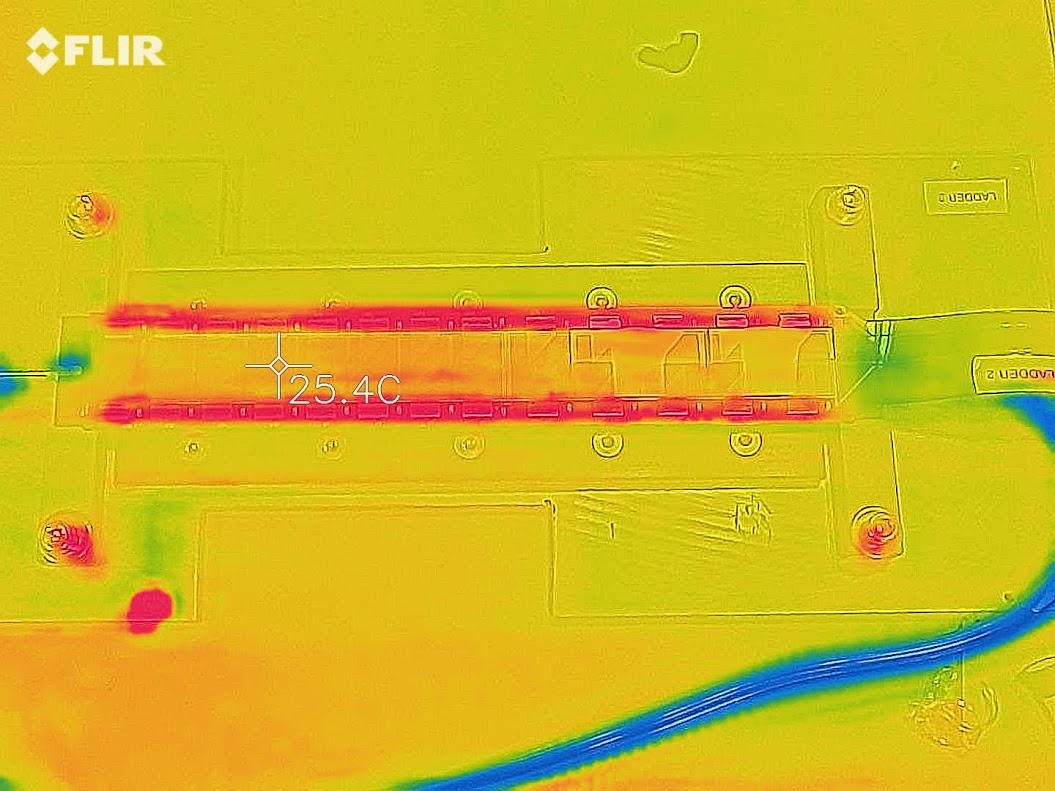 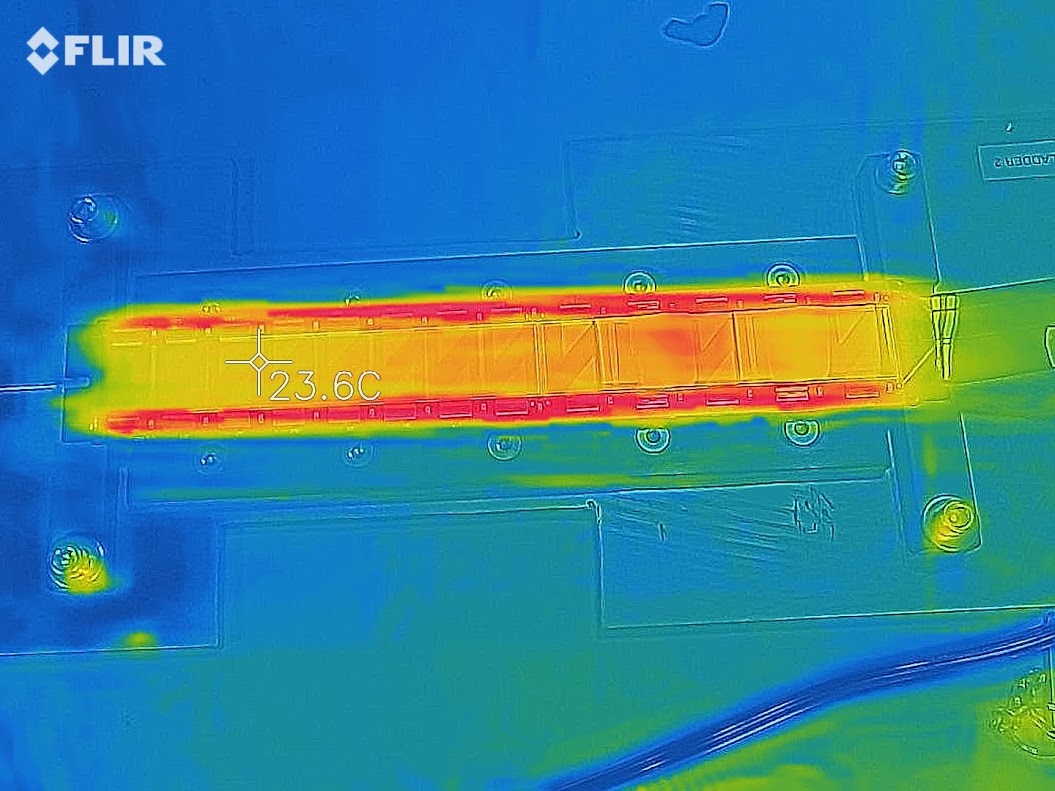 2
23.6C
25.4C
3
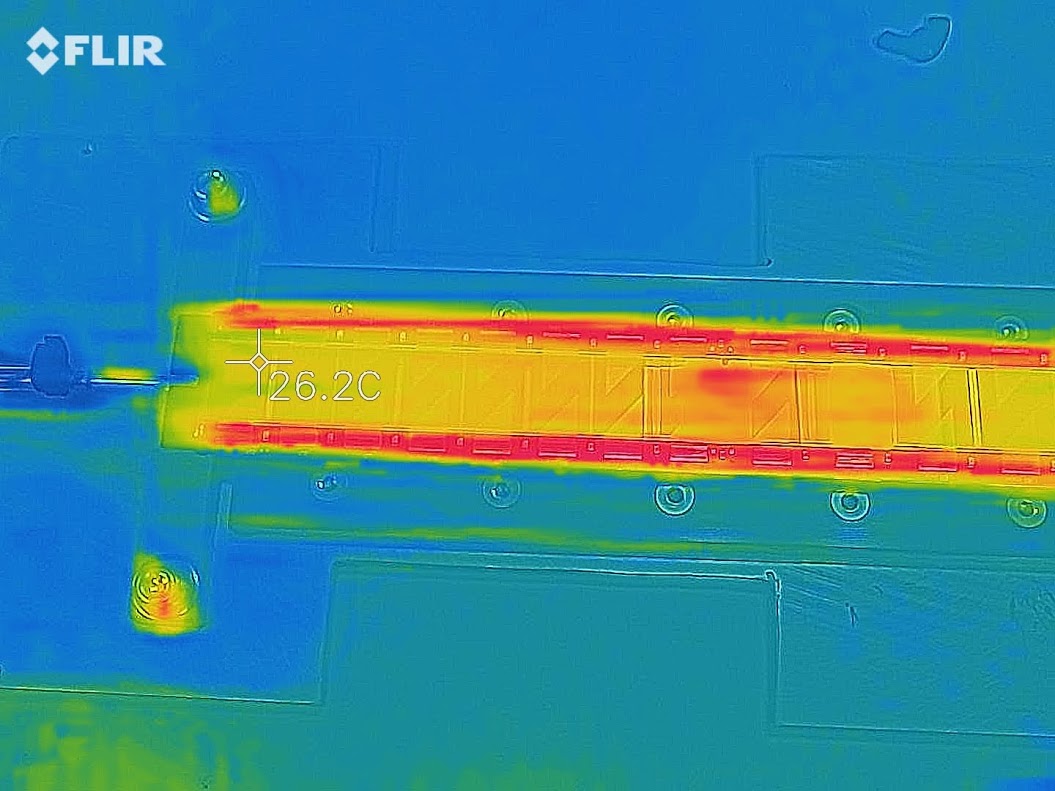 7
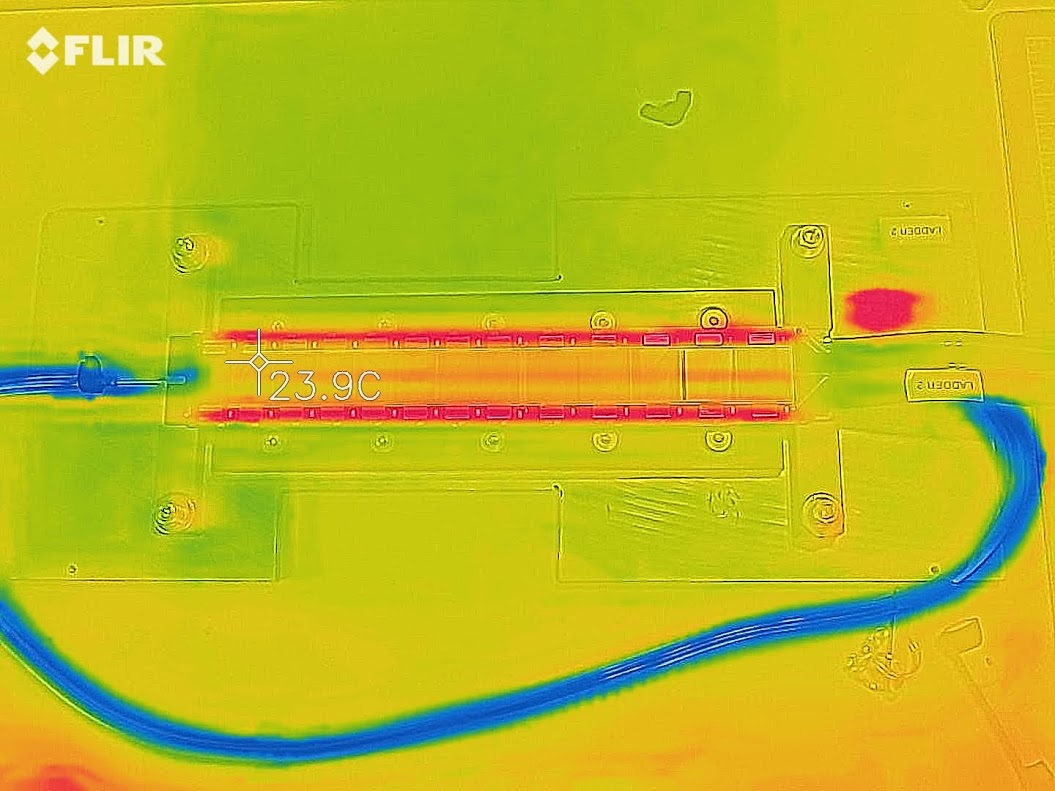 26.2C
23.9C
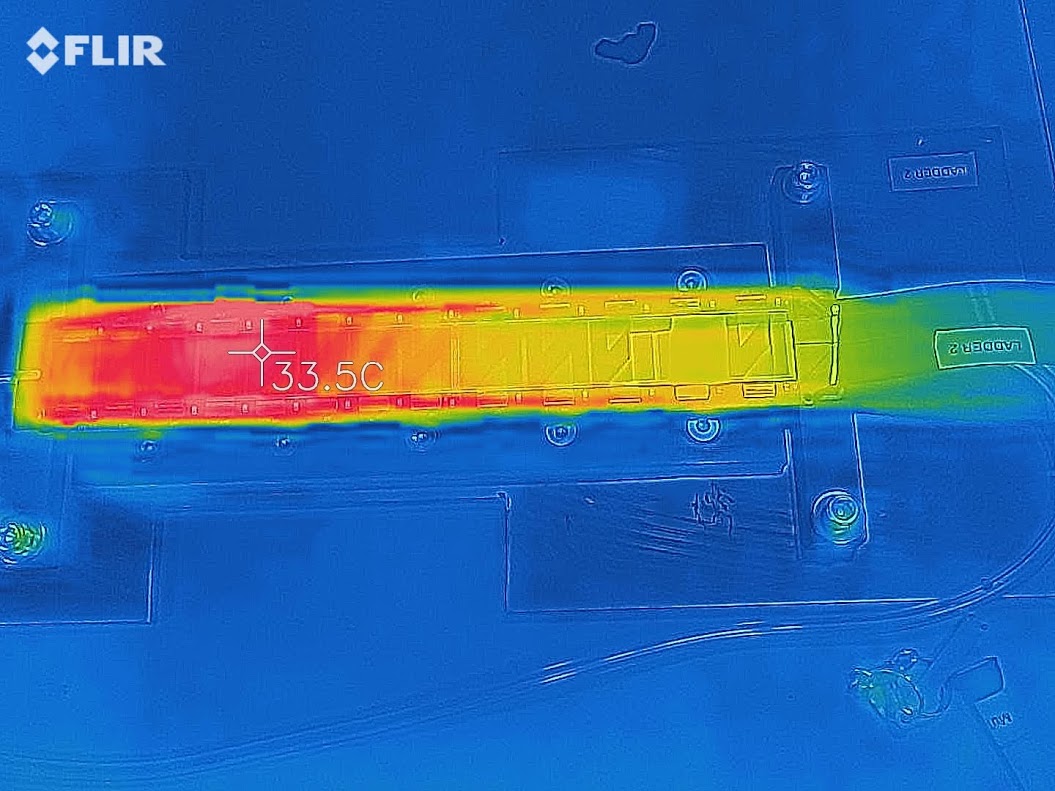 4
33.5C
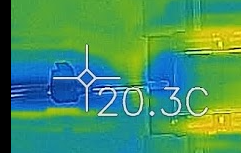 From Analysis
Stave ΔT – 5.1 °C
Thermal images agree well with Model
March 2rd, 2021
14
Flatness measurement
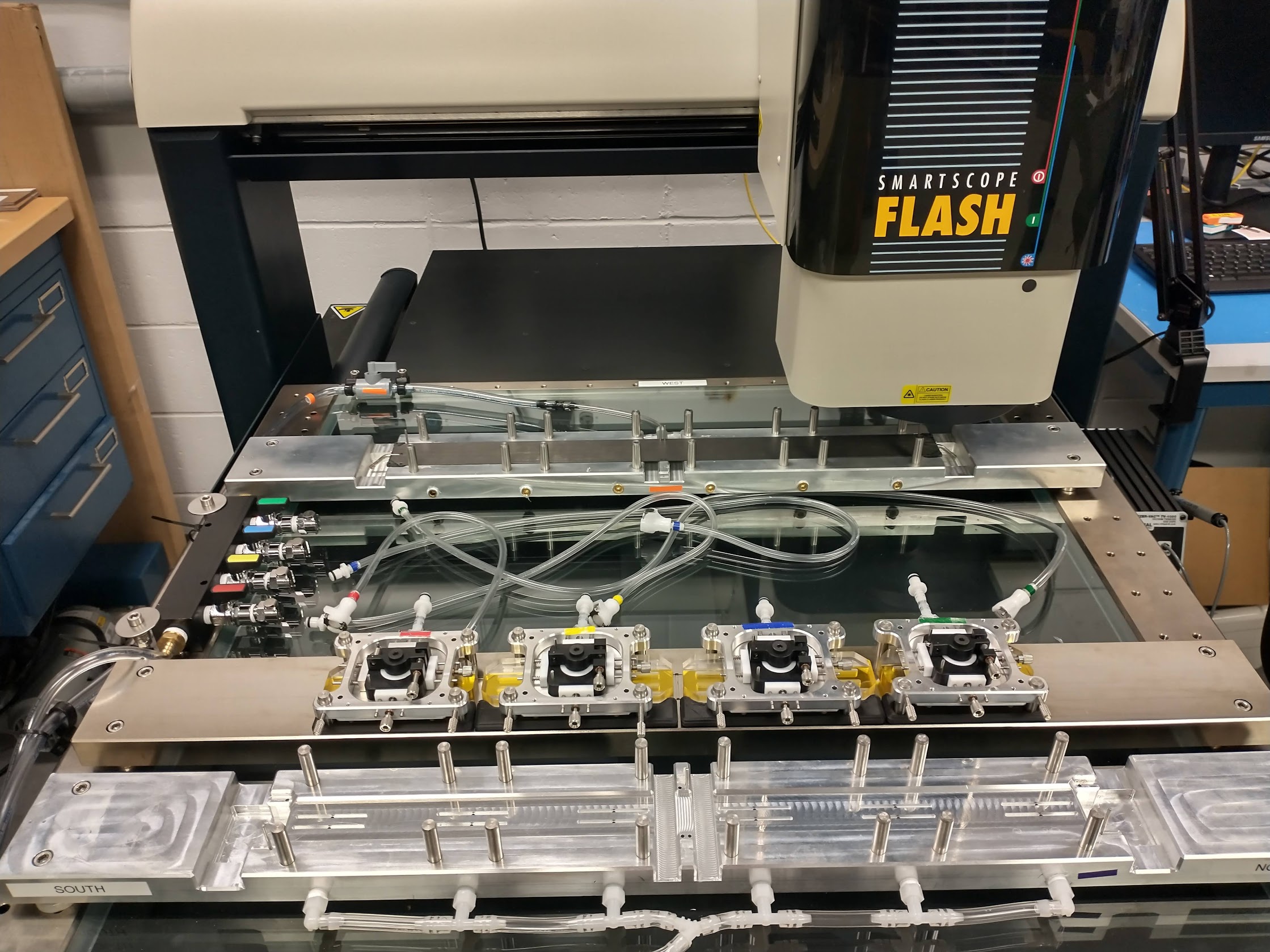 Stave
At BNL,  we use a no contact OGP SmartScope Multisensor Measurement Systems to measure stave flatness.  Fully Automated
OGP takes measurements at several points across the whole stave.  
Measurement taken relative to plan made by mounting holes. Report gives us average deviation from the points made by the plan. 
Sample  of a report below.
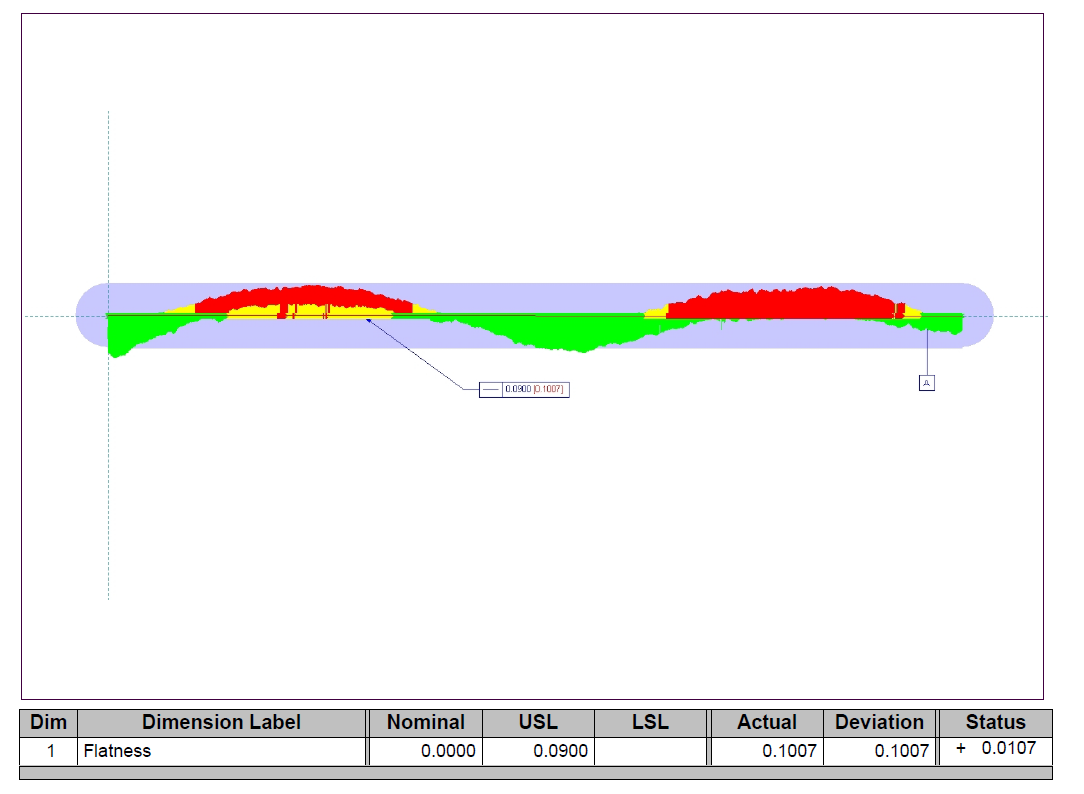 100micron
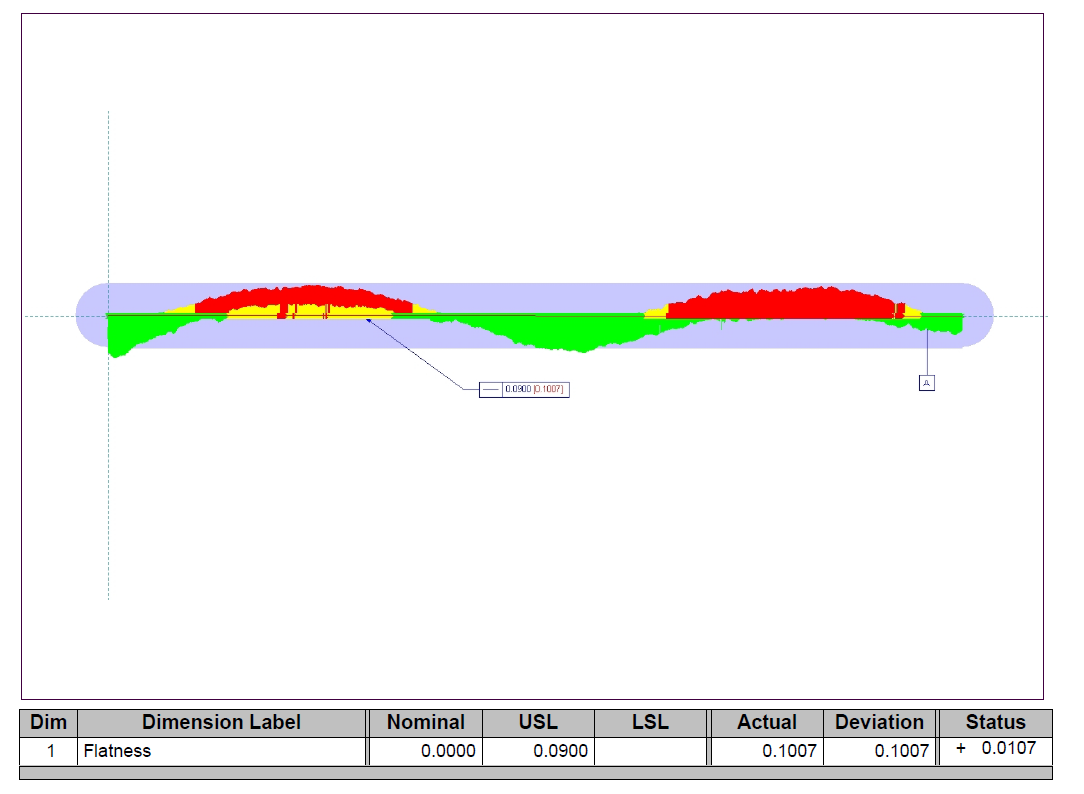 March 2rd, 2021
15
Long Term Flow Testing
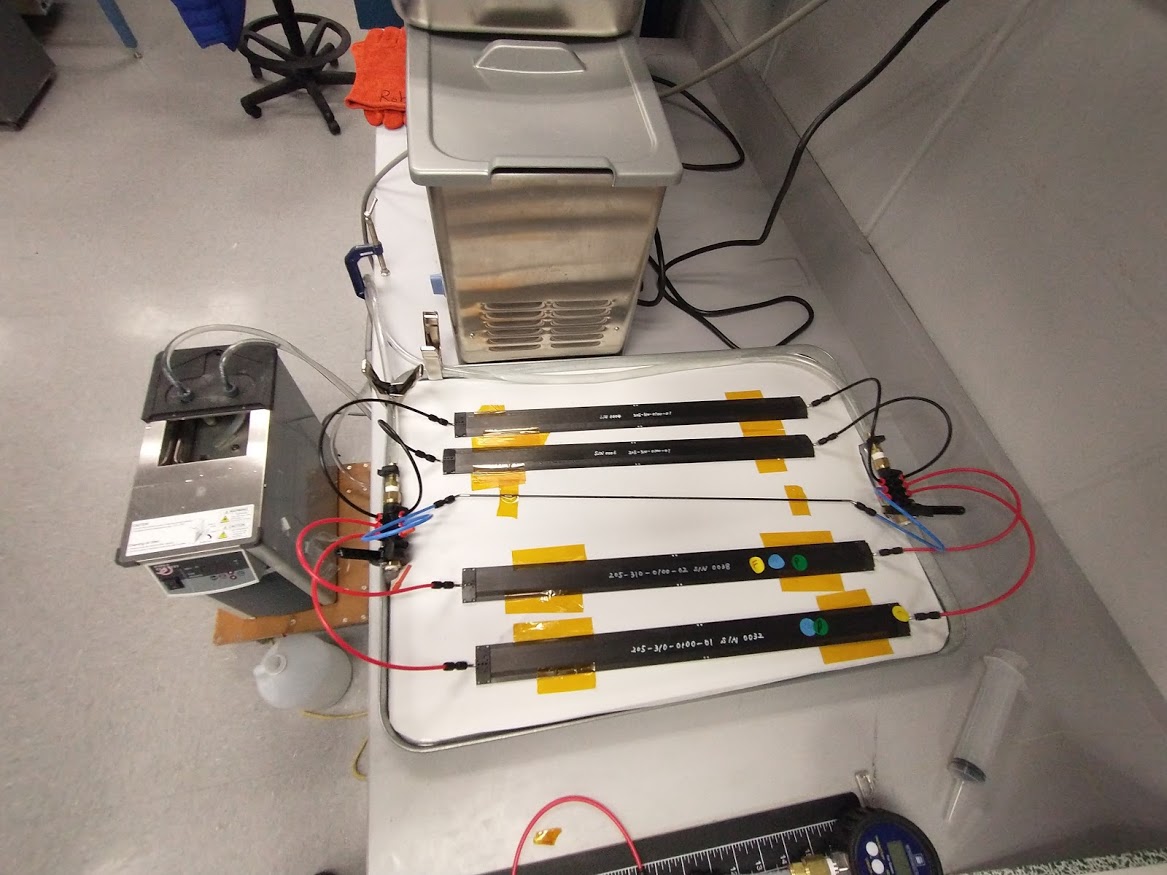 We are also conduction long term flow testing on the staves. We have placed 2 pre-production and 2 Batch 1 staves under circulation (cooling fluid is water plus a corrosion inhibitor). Recently we added 8 batch one staves to the loop.  We will retest flow and pressure after 1-2 weeks.
Pre-
Production
Batch 1 Staves
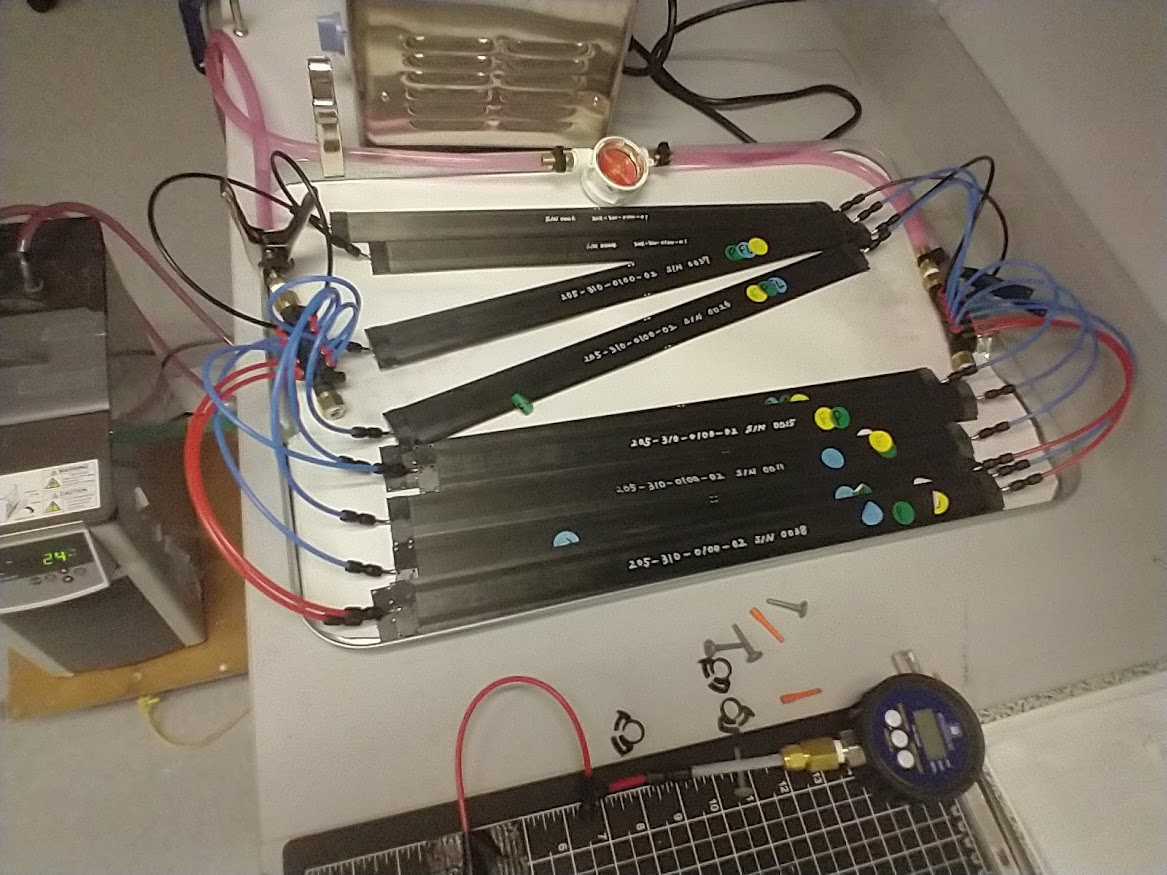 The original a pre-productions and Batch One staves will remain on the loop as long as possible. We will  retest every few weeks to look for changes.
March 2rd, 2021
16
Batch 1 (Pre-Production) Stave Testing Documentation
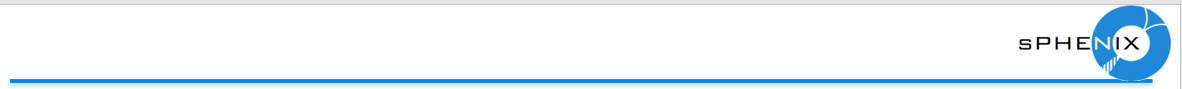 Barrel Two Staves
All Batch 1 (pre-production) staves being retested after shipping to BNL
Flow rate, flatness and leak rated are tested for every stave. 
All testing is logged into an online database
After testing, staves are given a Class number. Currently, only class 1 staves will be used.
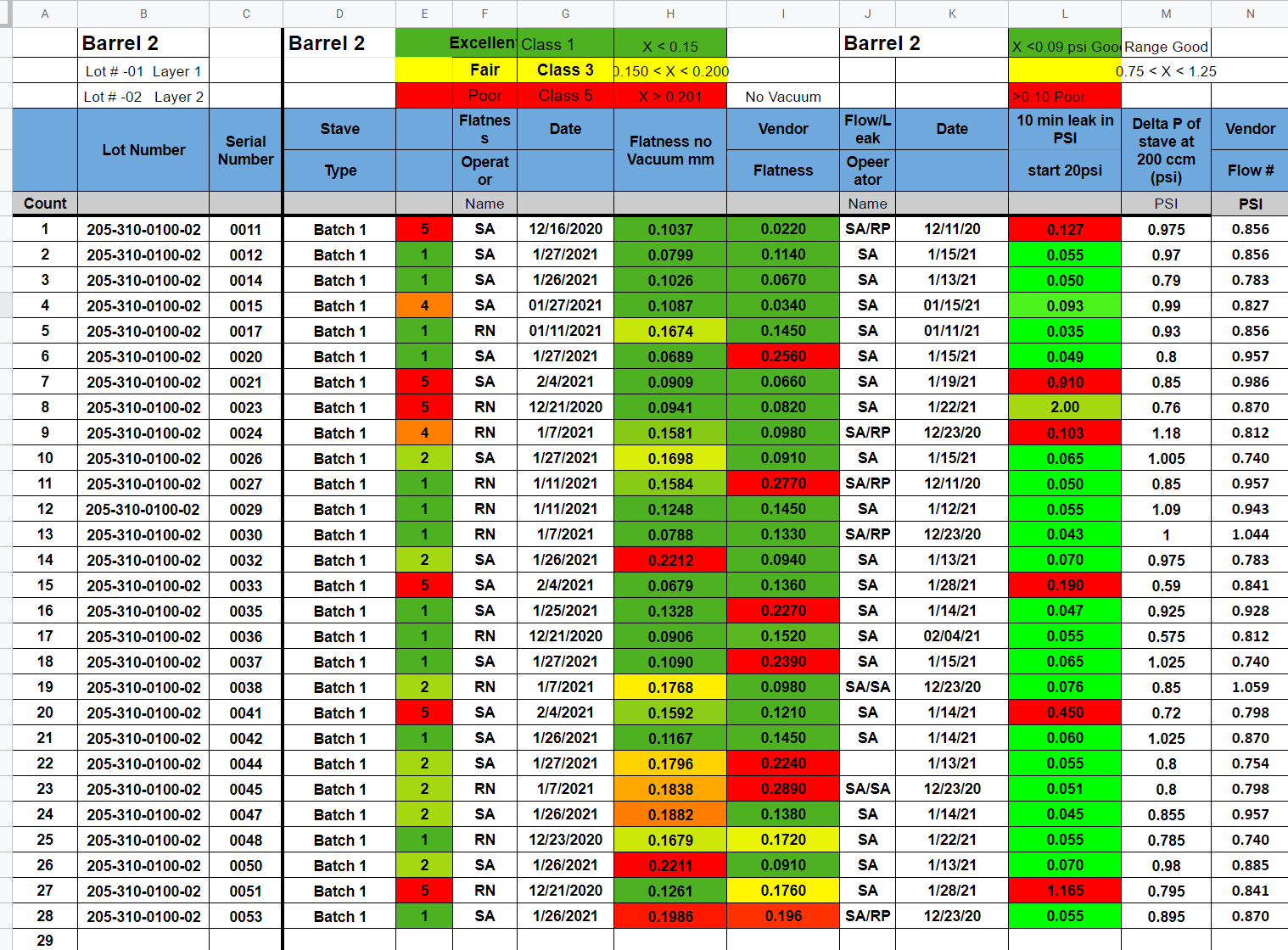 March 2rd, 2021
17
Conclusion
All staves that are delivered to BNL will be tested as follows:

Inspection 	
Leak test 
Pressurized test 
Submersion test 
Flow consistency test 
Flatness measurement 
Long term flow test 
Stave Classification 

The above testing ensures the highest quality ladders are built at 
BNL for INTT Ladders.
March 2rd, 2021
18
Backup
March 2rd, 2021
19
Reference
Endcap
(Carbon PEEK)
CFC Formed
(K13C2U + 
20301A 34 GSM)
What we care about for Cooling
Rohacell 110 RIST Foam
(polymethacrylimide)
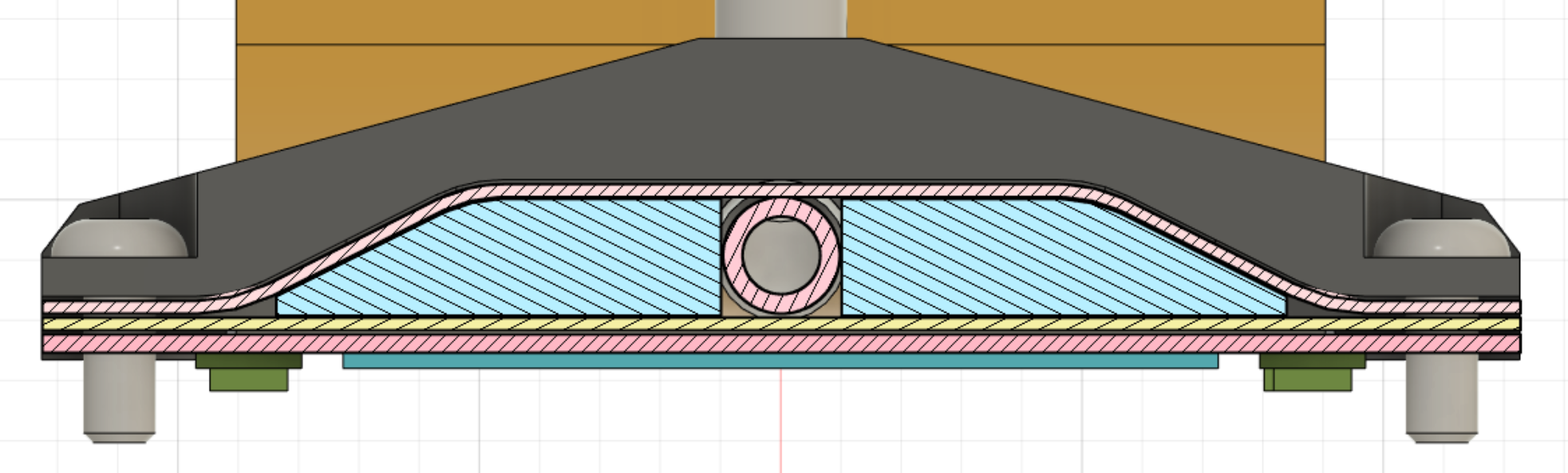 CFC Tube (OD: 3mm,
 ID: 2mm) (T700)
CFC Flat
(K13C2U + 20301A 34 GSM)
Graphite Epoxy    (EP75-1)
3M Thermal Epoxy
TC2810
Loctite 2902
(Silver Epoxy)
Tube Sleeve
(316 Stainless)
March 2rd, 2021
20
Thermal – Midplane Cross Section
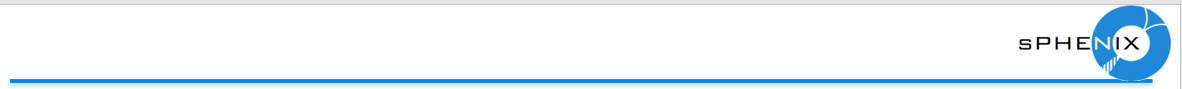 Silver Epoxy
Chip-(Heat Source)
Temperature
Sensor
HDI
3M Thermal Epoxy
Carbon Fiber
Graphite Epoxy
Carbon Fiber
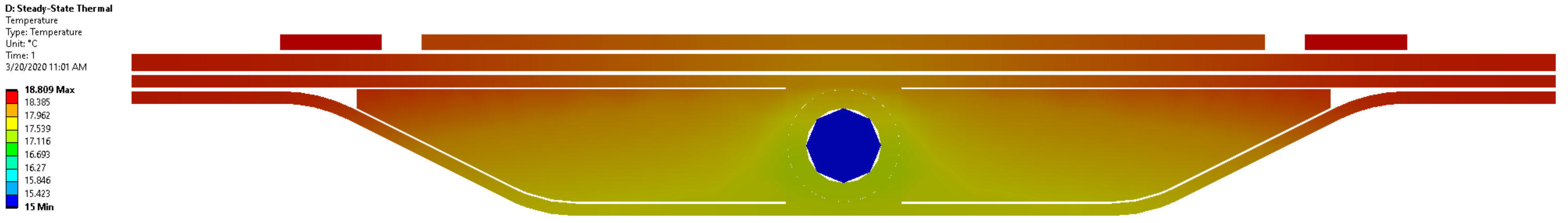 Graphite Epoxy
Carbon Tube
Rohacell
Water
The heat is applied as a 0.0055 W/mm^3, which is about 0.05W per chip, or 2.6W total. There is also convection in the model, which adds about a 0.4W load. Flow Rate is 120ccm of water in the model.
March 2rd, 2021
21